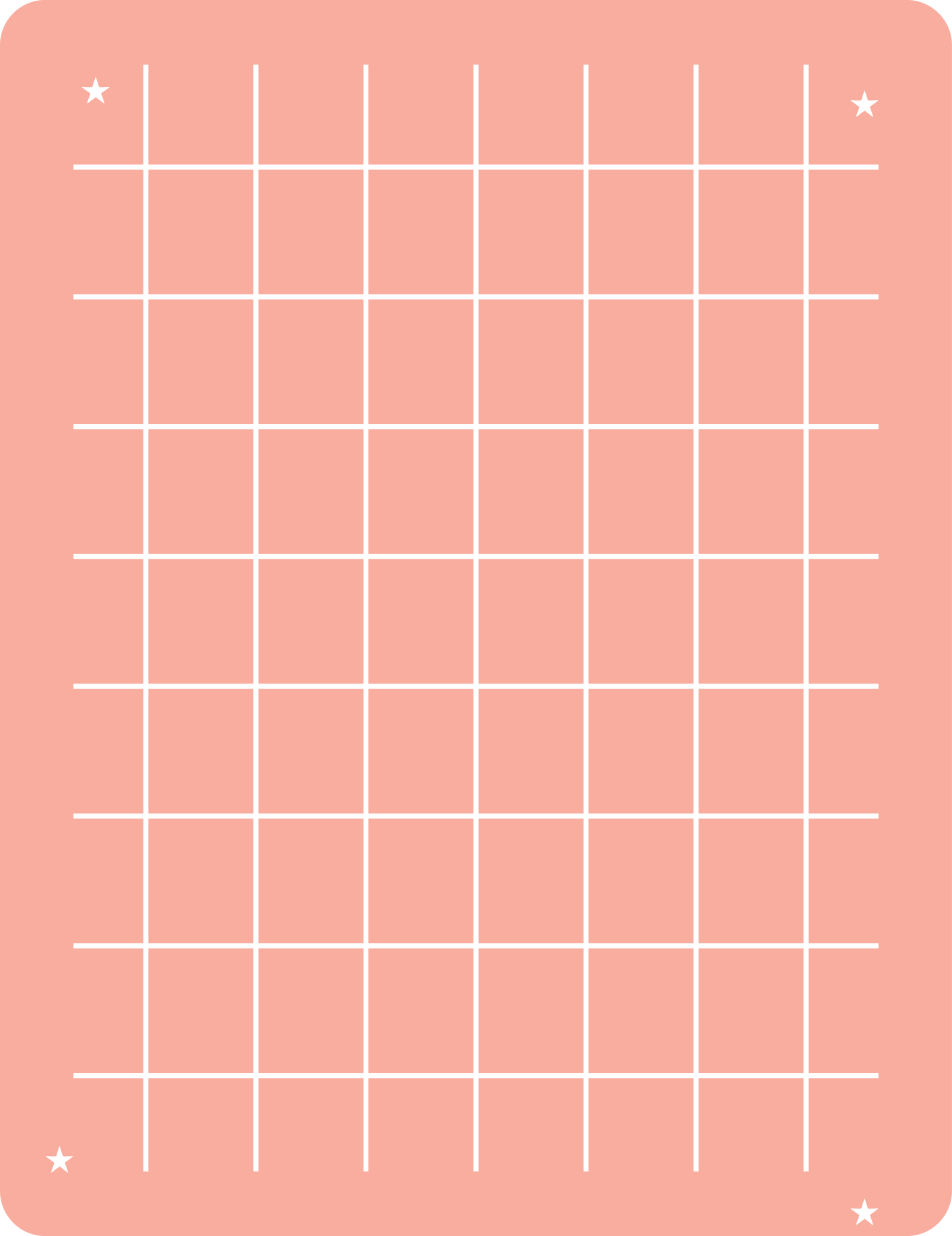 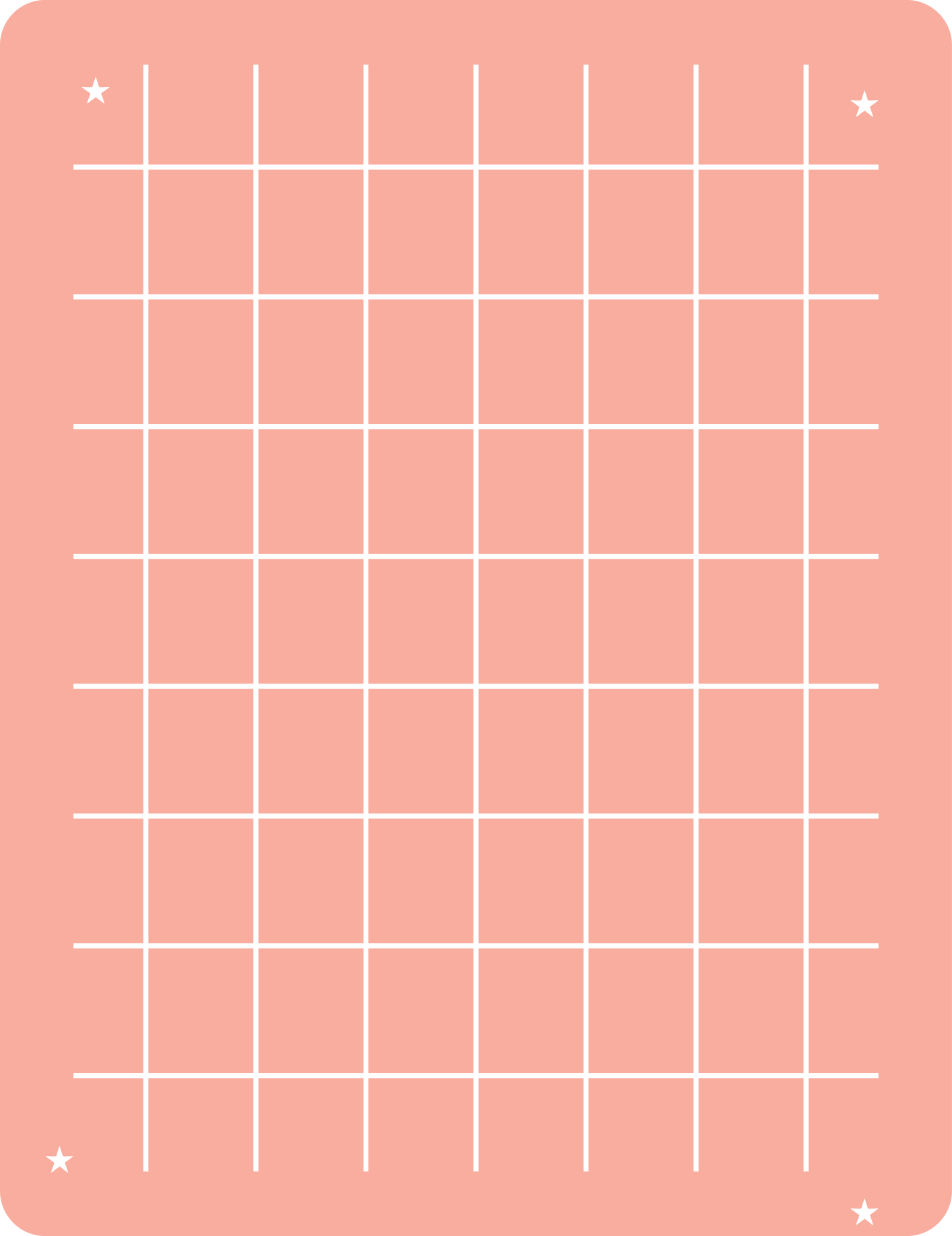 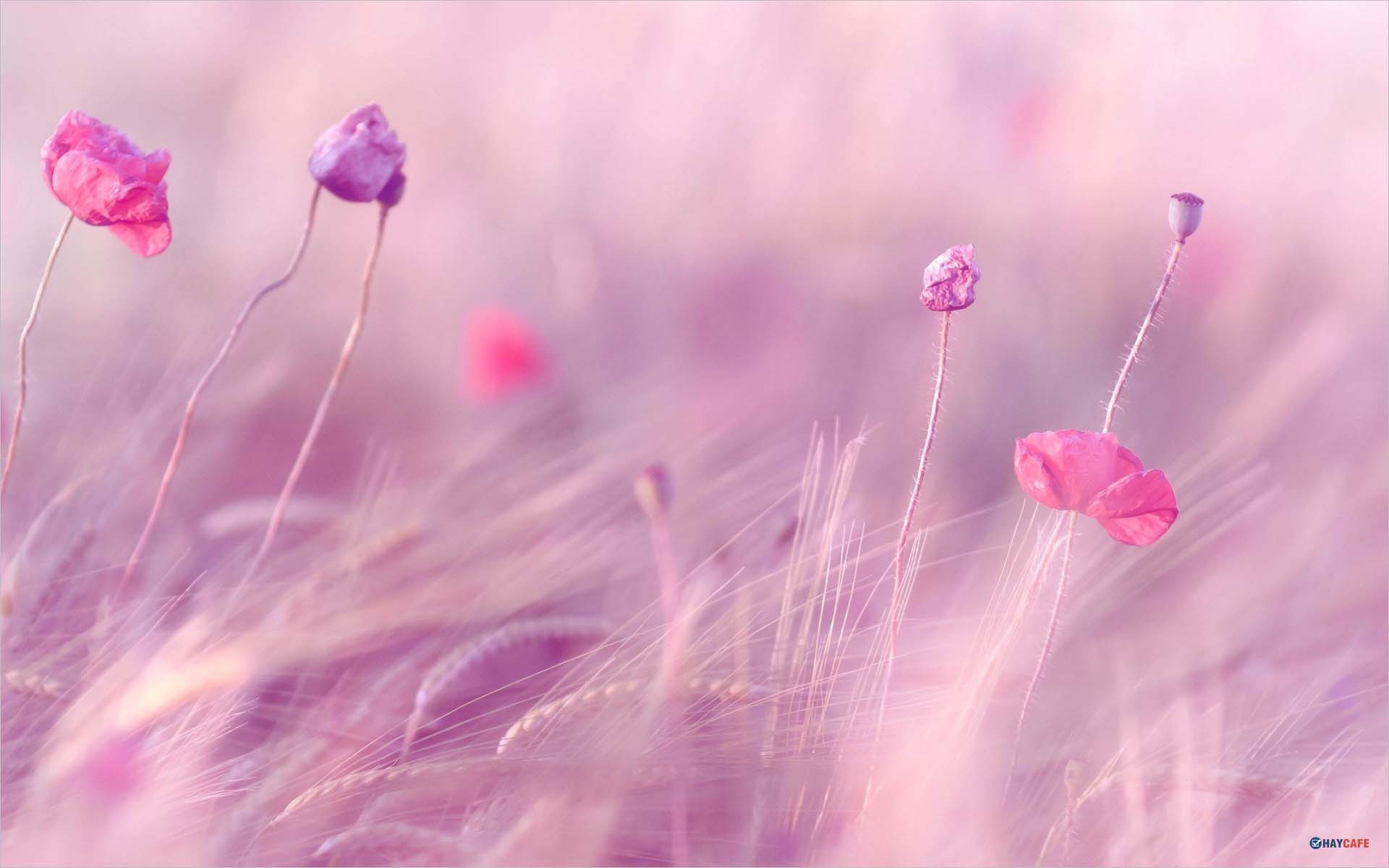 XIN CHÀO CÁC EM HỌC SINH THÂN MẾN!
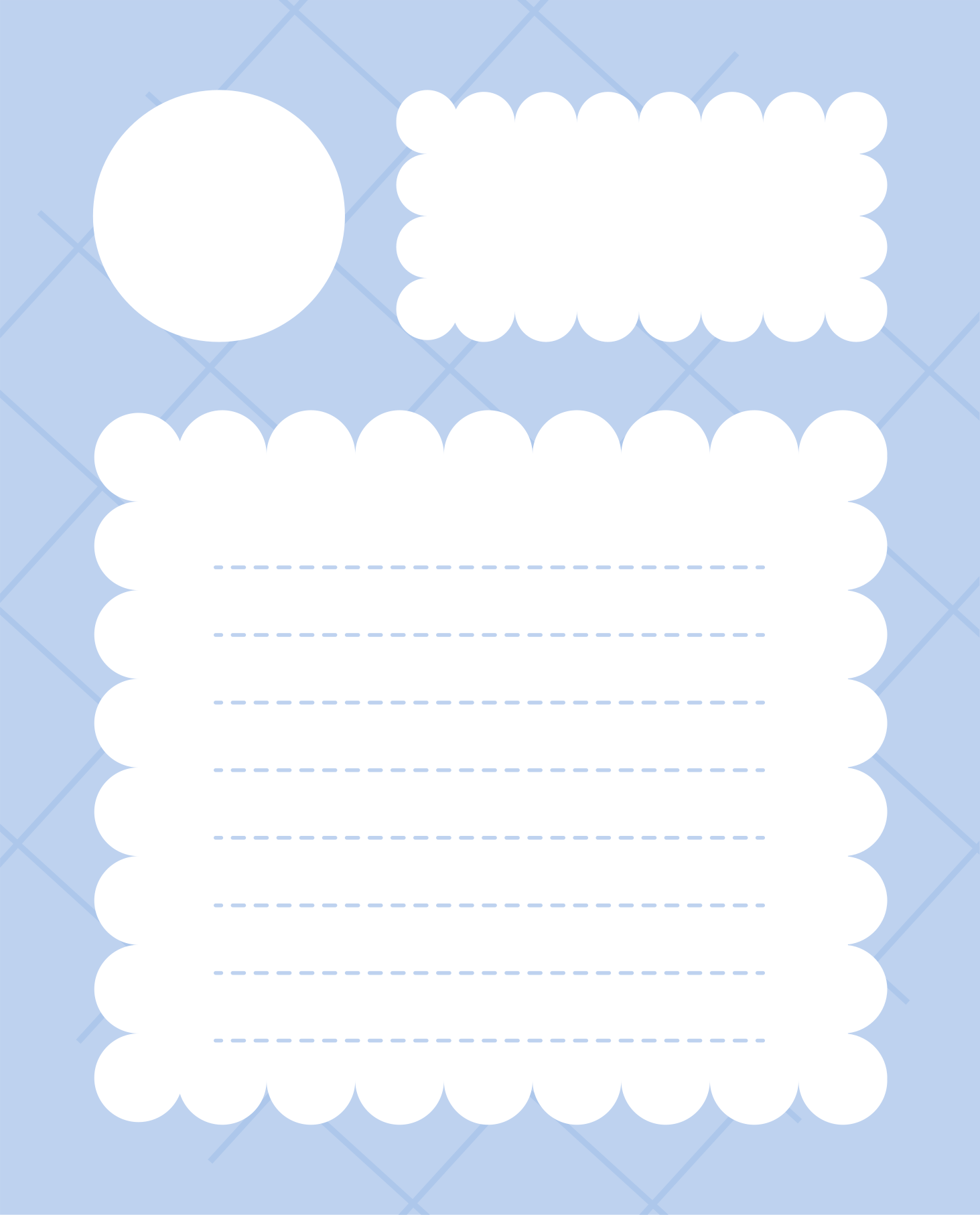 THAM GIA XÂY DỰNG 
CỘNG ĐỒNG
CHỦ ĐỀ 6
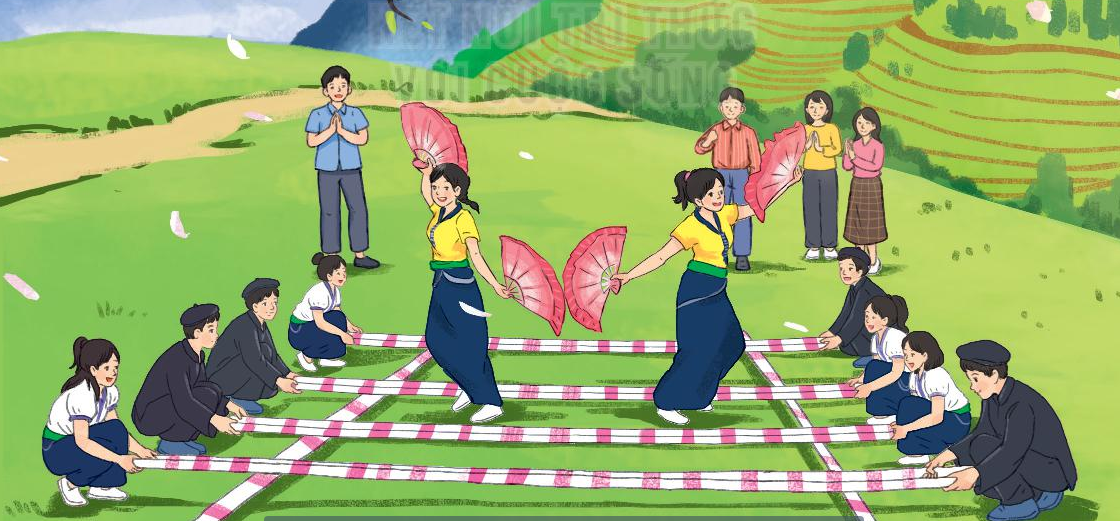 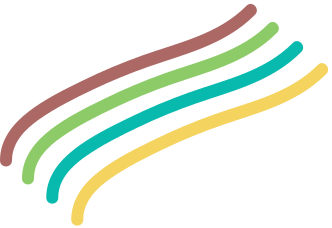 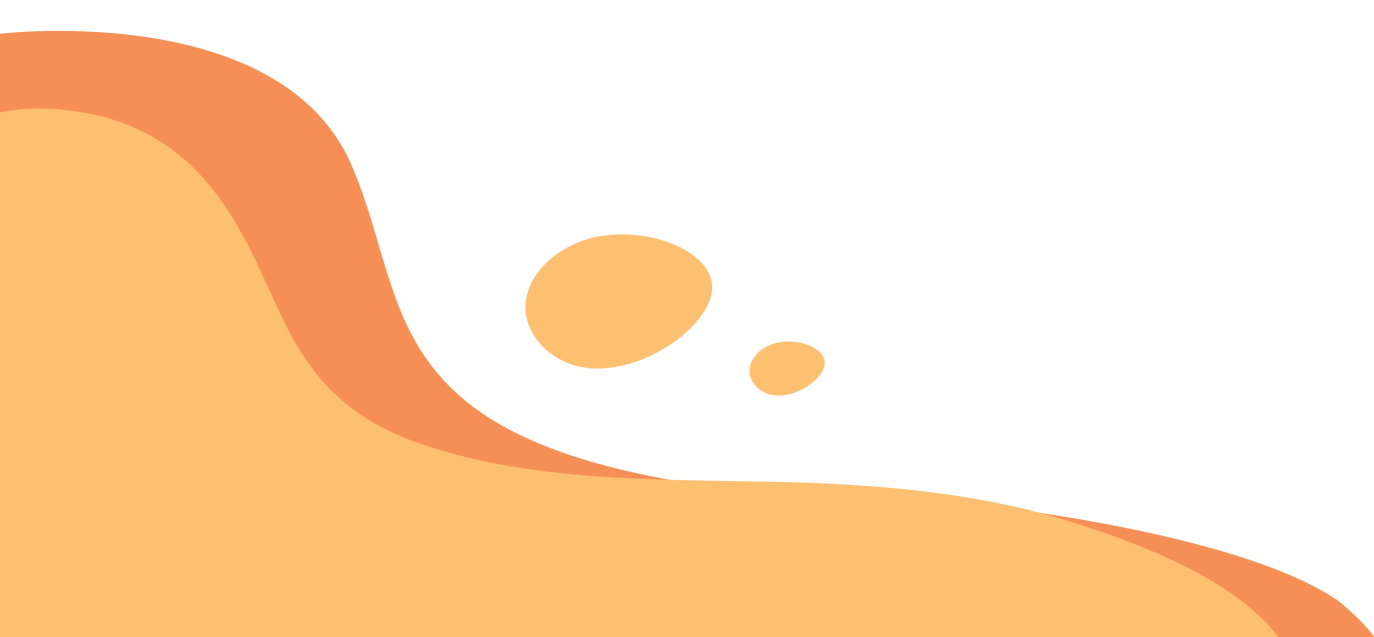 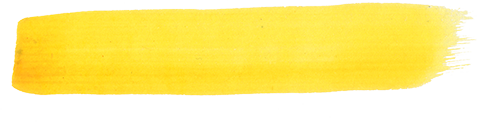 NỘI DUNG BÀI HỌC
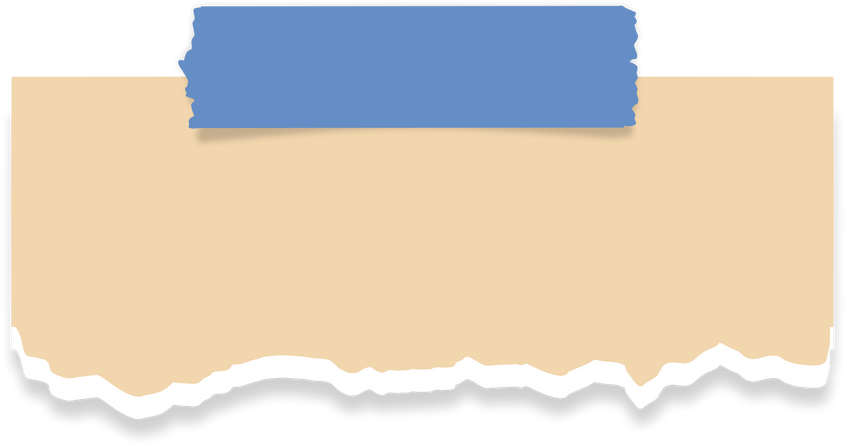 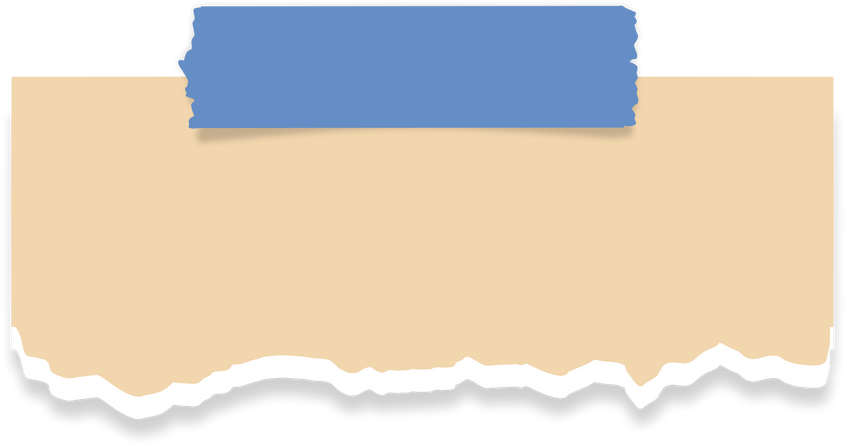 Hoạt động 2
Hoạt động 1
Tìm hiểu biện pháp mở rộng quan hệ và thu hút cộng đồng vào hoạt động xã hội.
Xác định nội dung cần tuyên truyền trong cộng đồng về văn hóa ứng xử nơi cộng đồng.
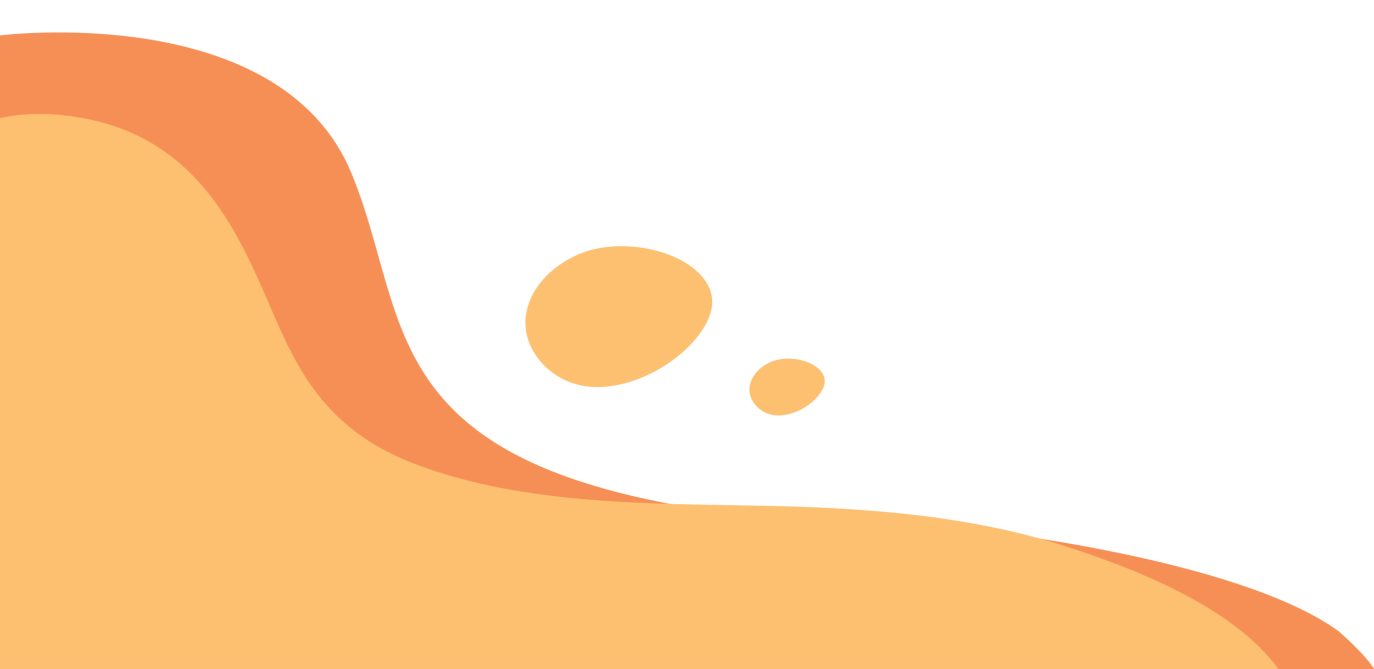 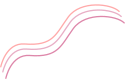 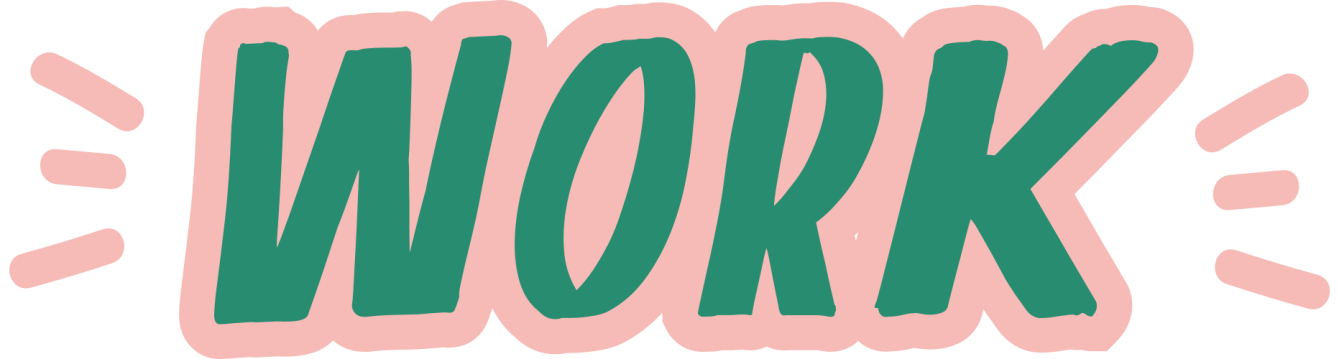 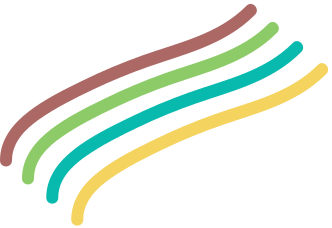 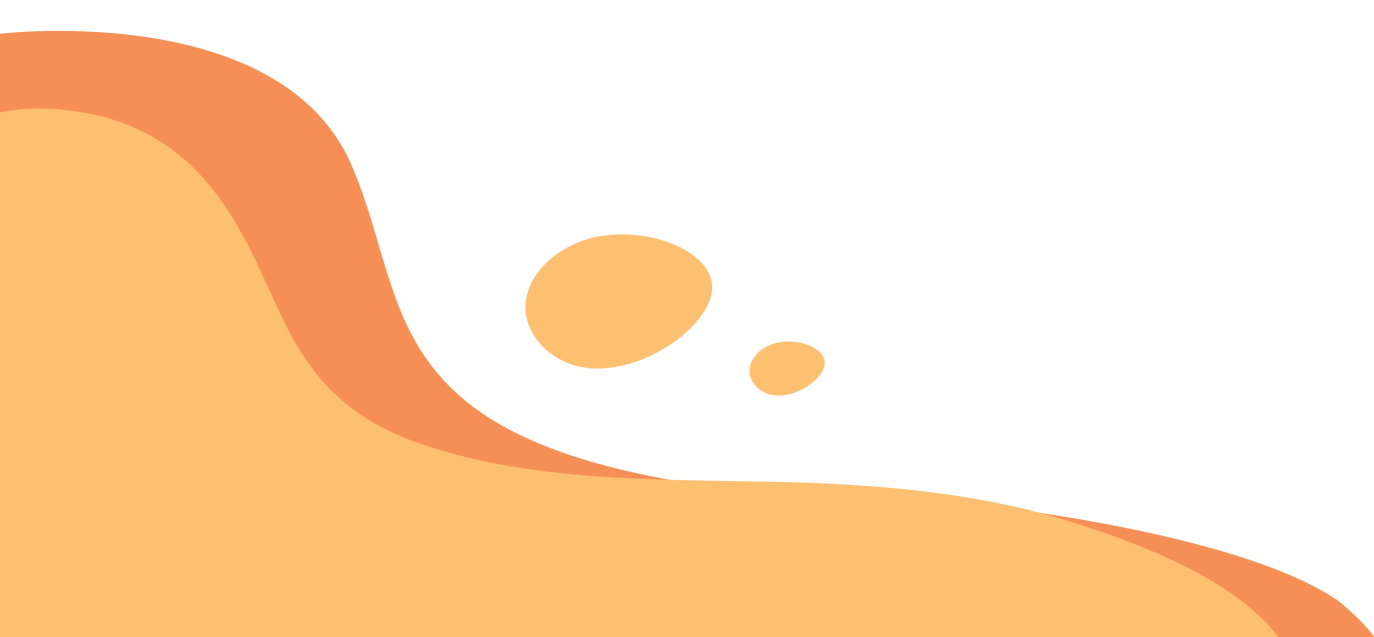 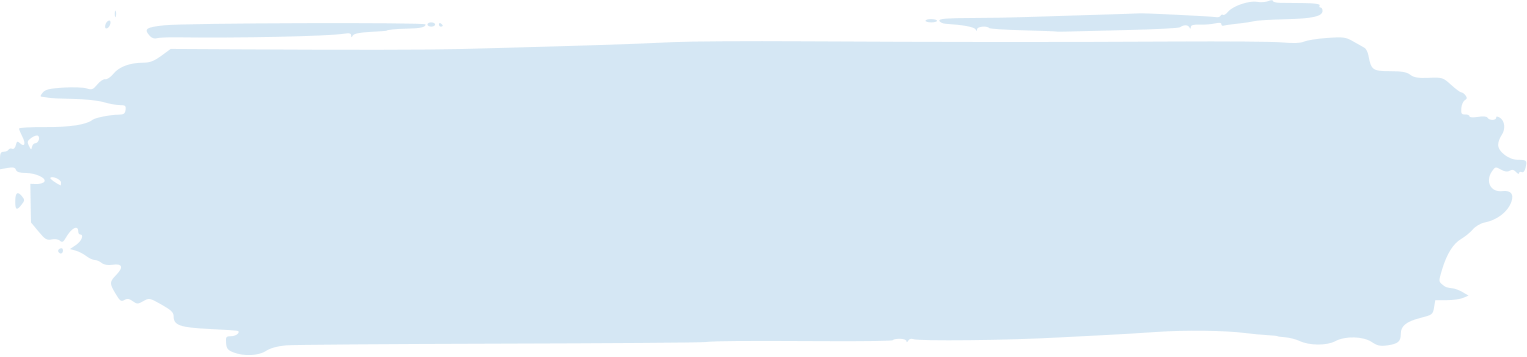 KHỞI ĐỘNG
Xem video “Hành động tháng thanh niên tham gia hoạt động cộng đồng”
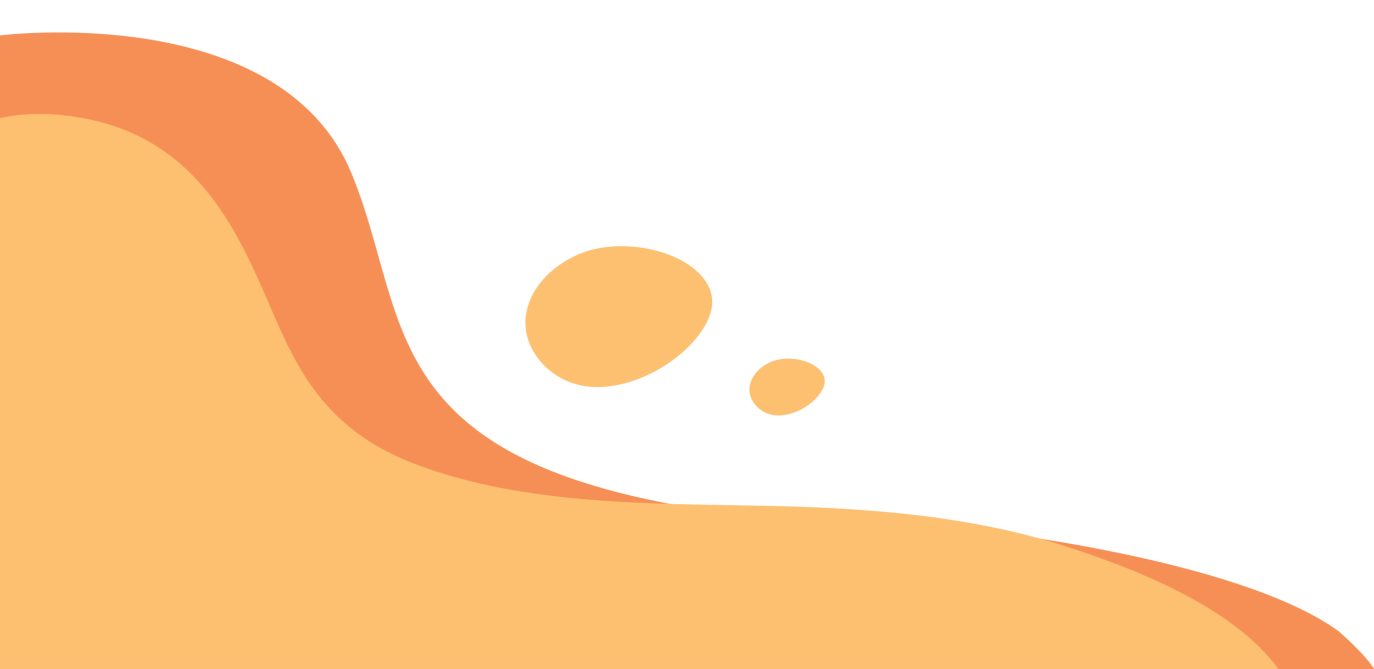 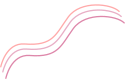 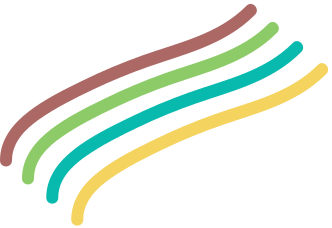 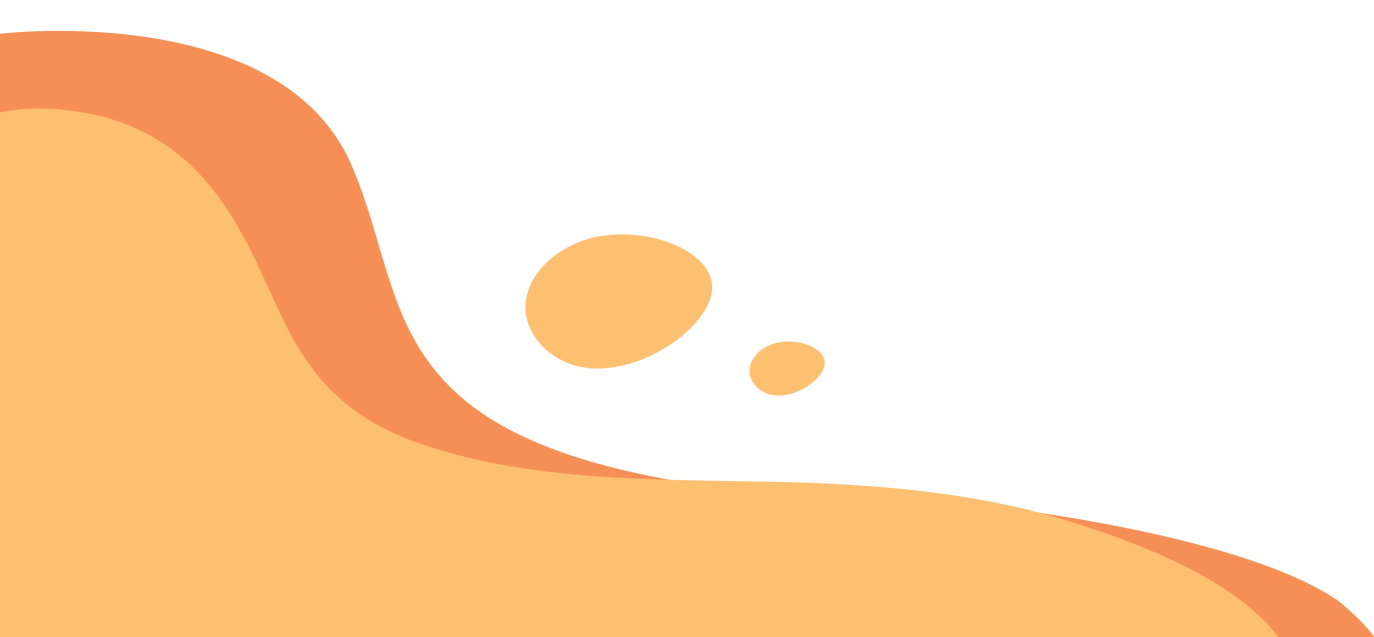 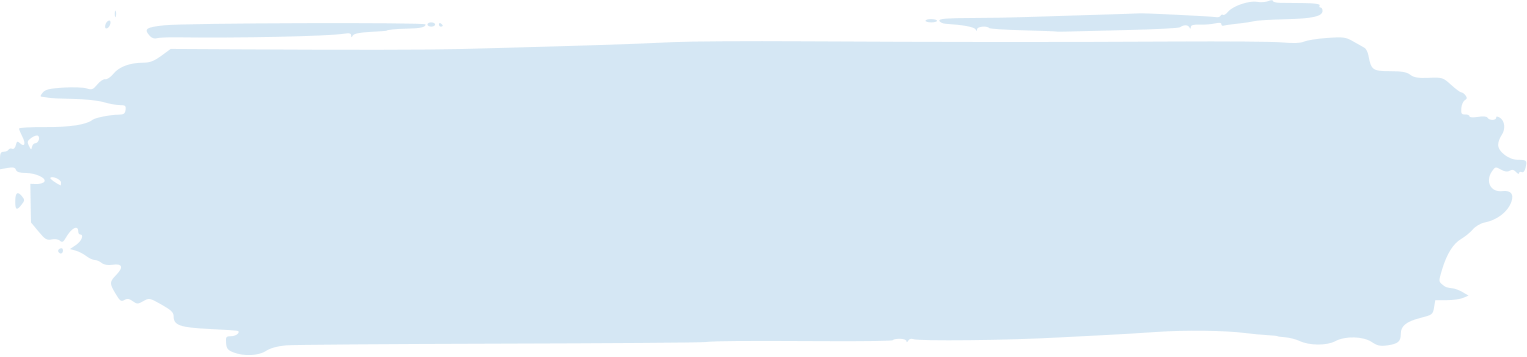 KHỞI ĐỘNG
Em đã từng tham gia các hoạt động cộng đồng nào? Sau khi tham gia em cảm thấy như thế nào?
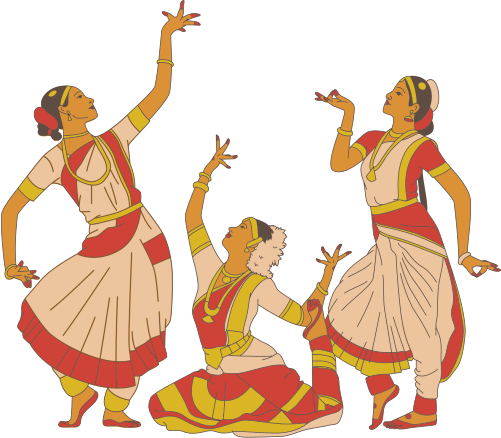 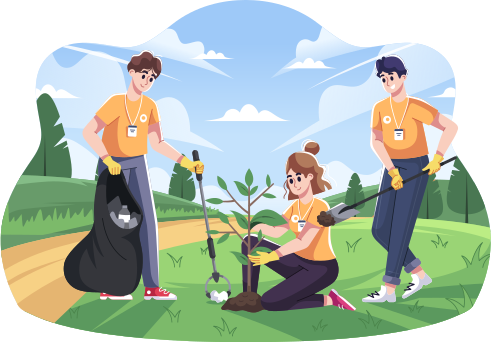 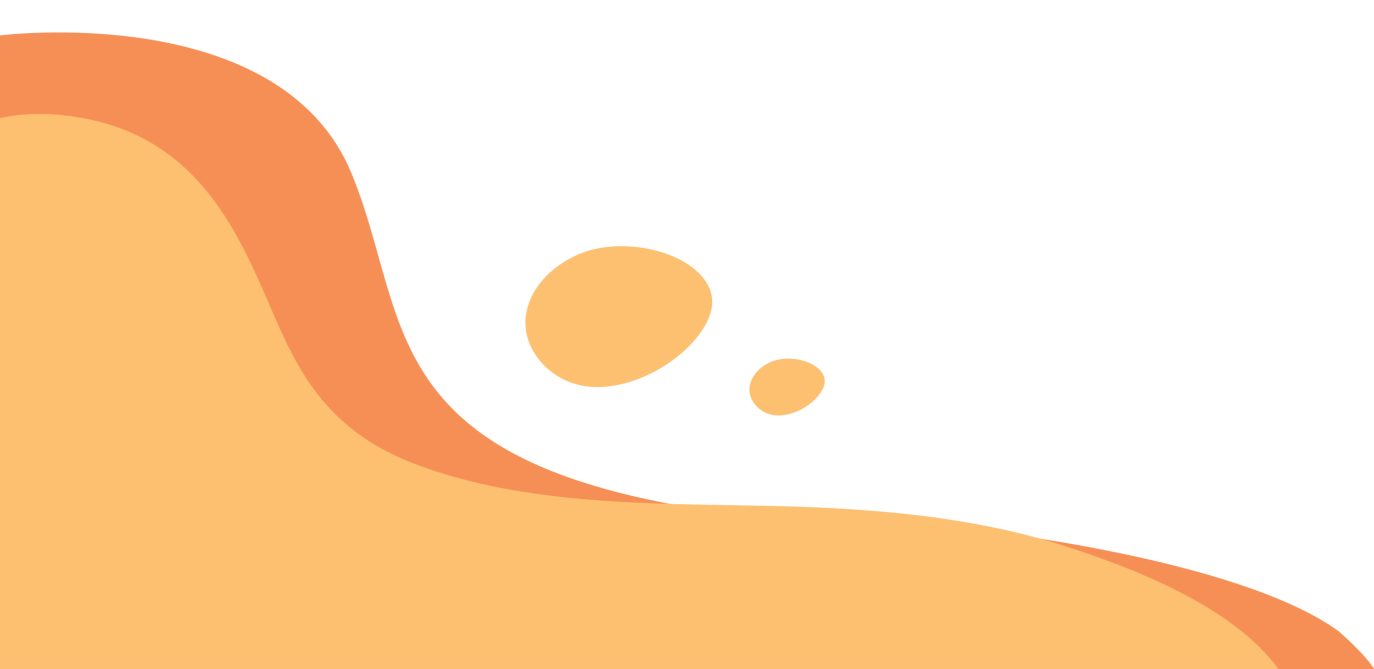 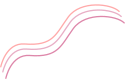 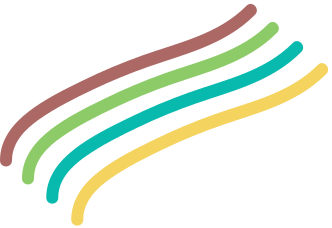 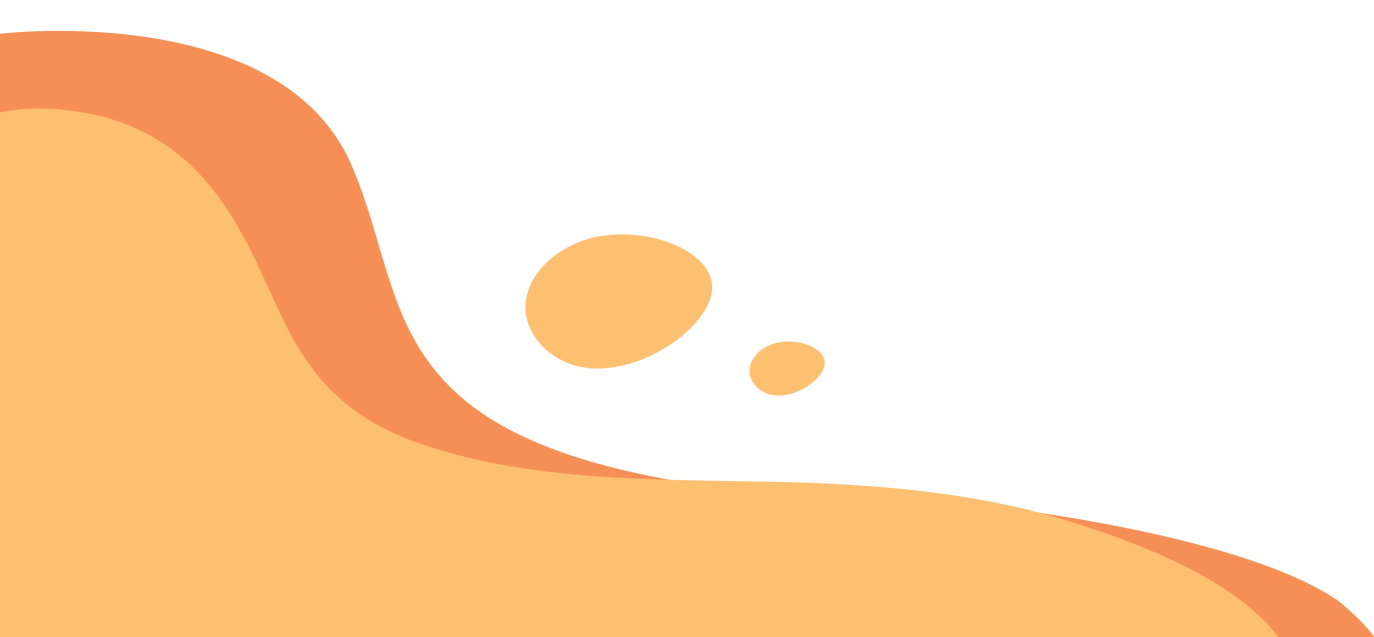 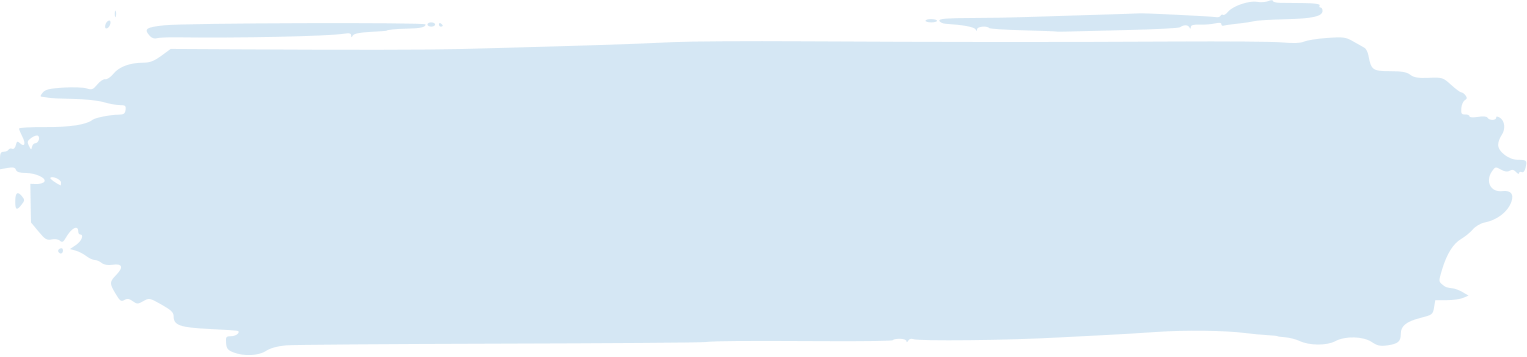 HOẠT ĐỘNG 1
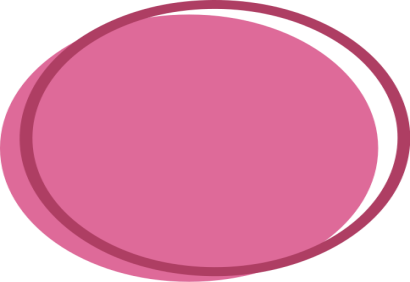 NV1
Chia sẻ những hoạt động cộng đồng em có thể tham gia.
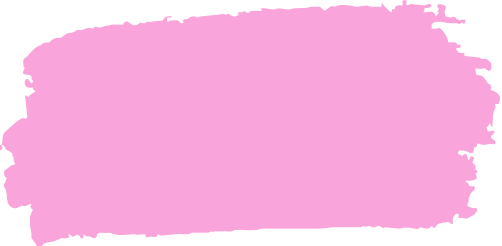 Gợi ý:
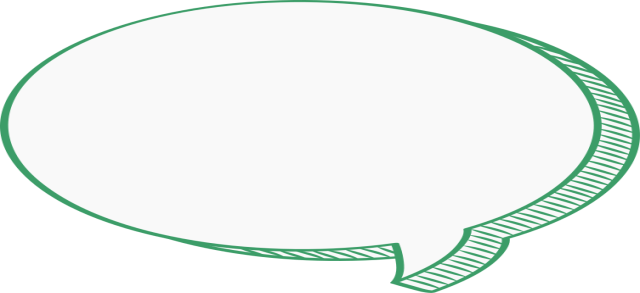 Yêu cầu:
Hoạt động bảo vệ môi trường, cảnh quan
Hoạt động bảo vệ di tích văn hoá, lịch sử
Hoạt động thiện nguyện, nhân đạo
Hoạt động đền ơn đáp nghĩa
Chia sẻ với bạn bên cạnh những hoạt động cộng đồng mà em có thể tham gia.
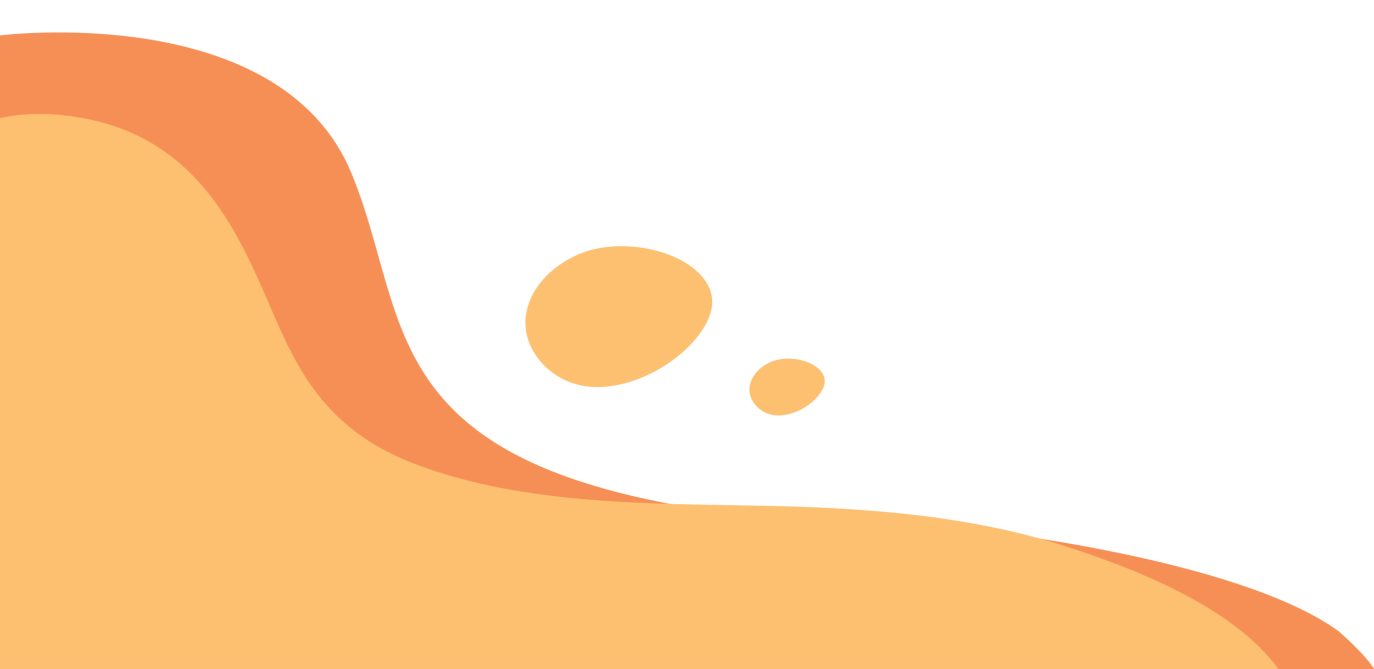 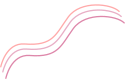 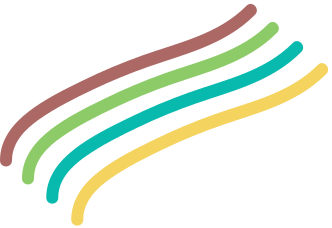 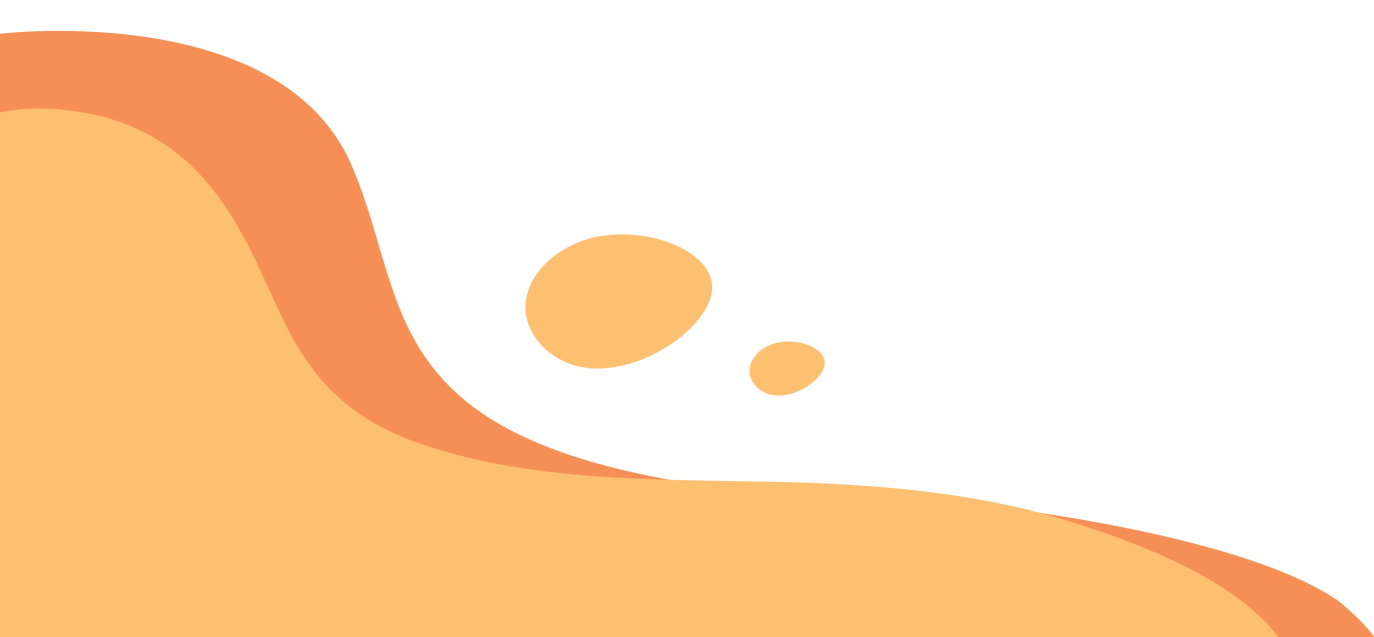 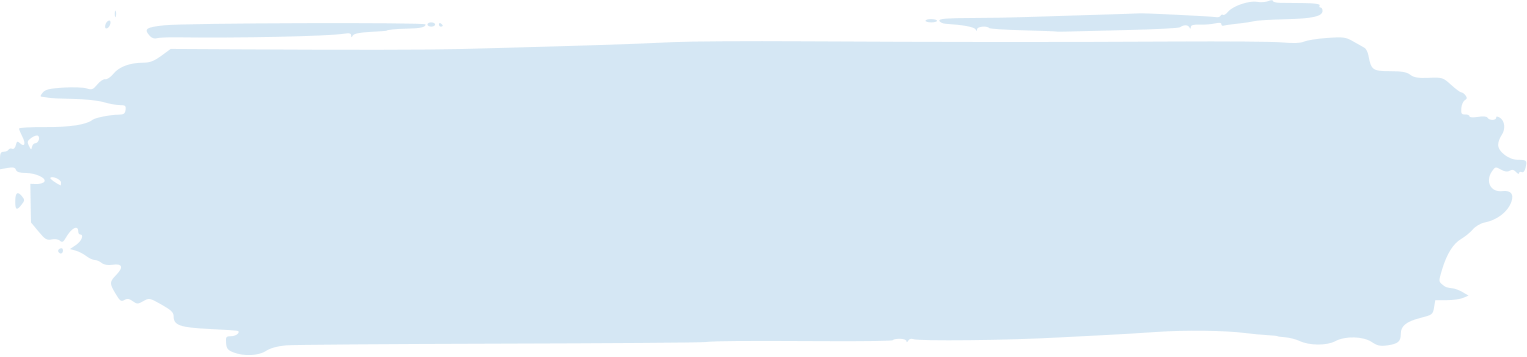 HOẠT ĐỘNG 1
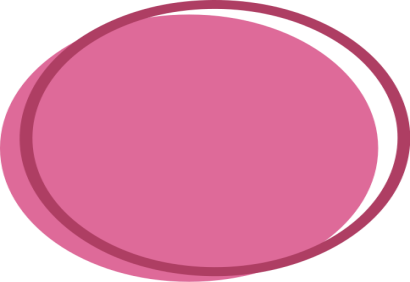 NV1
Chia sẻ những hoạt động cộng đồng em có thể tham gia.
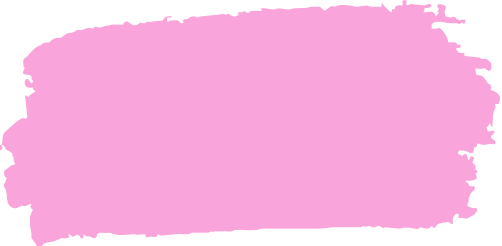 Gợi ý:
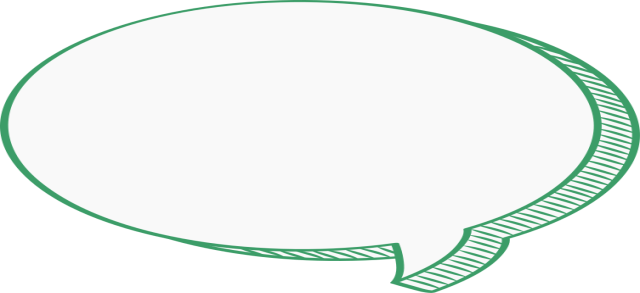 Yêu cầu:
Hoạt động tuyên truyền phòng, chống các TNXH
Hoạt động tuyên truyền phòng, chống dịch bệnh
Hoạt động tuyên truyền về văn hoá ứng xử
Chia sẻ với bạn bên cạnh những hoạt động cộng đồng mà em có thể tham gia.
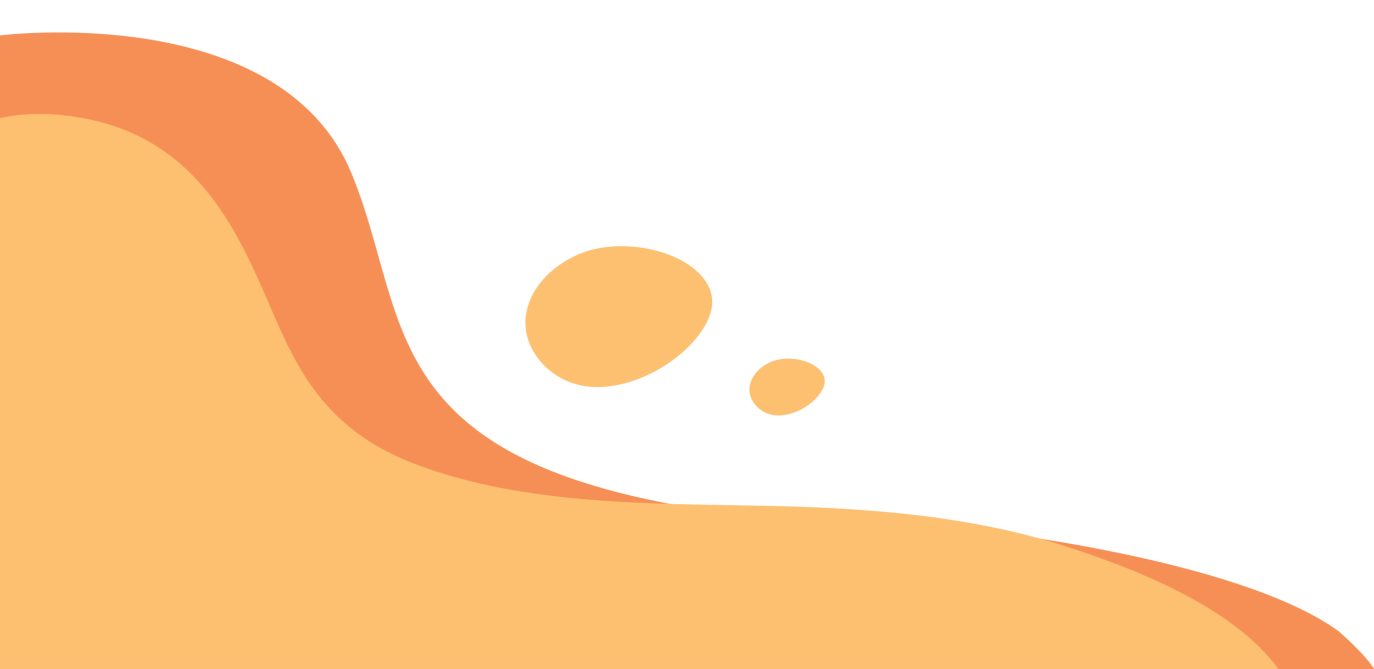 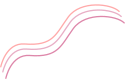 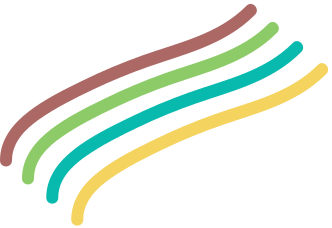 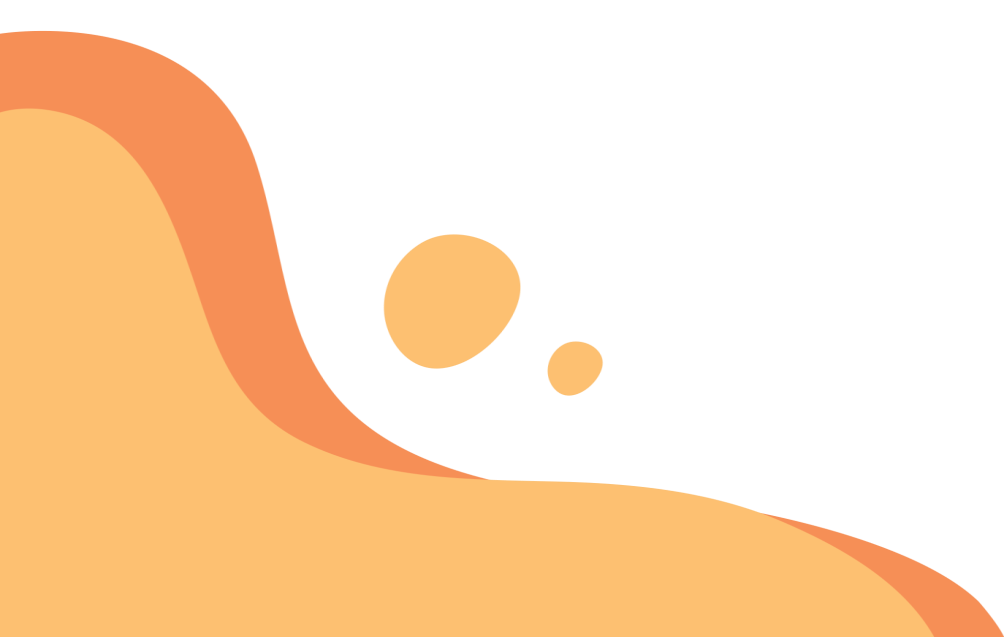 Hình ảnh các hoạt động cộng đồng:
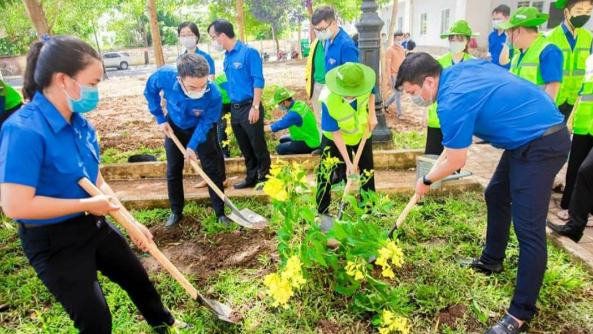 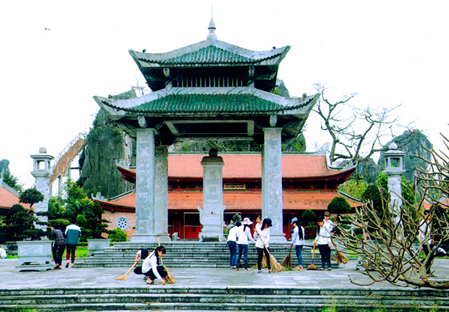 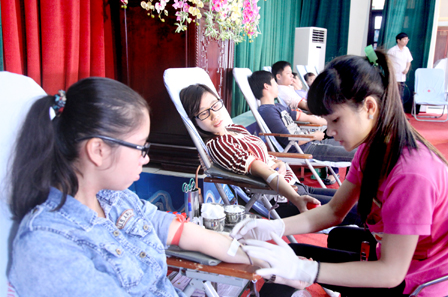 Bảo vệ môi trường
Thiện nguyện, nhân đạo
Bảo vệ cảnh quan di tích
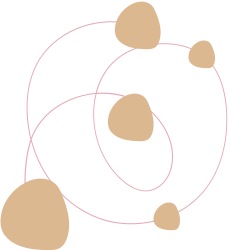 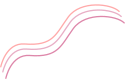 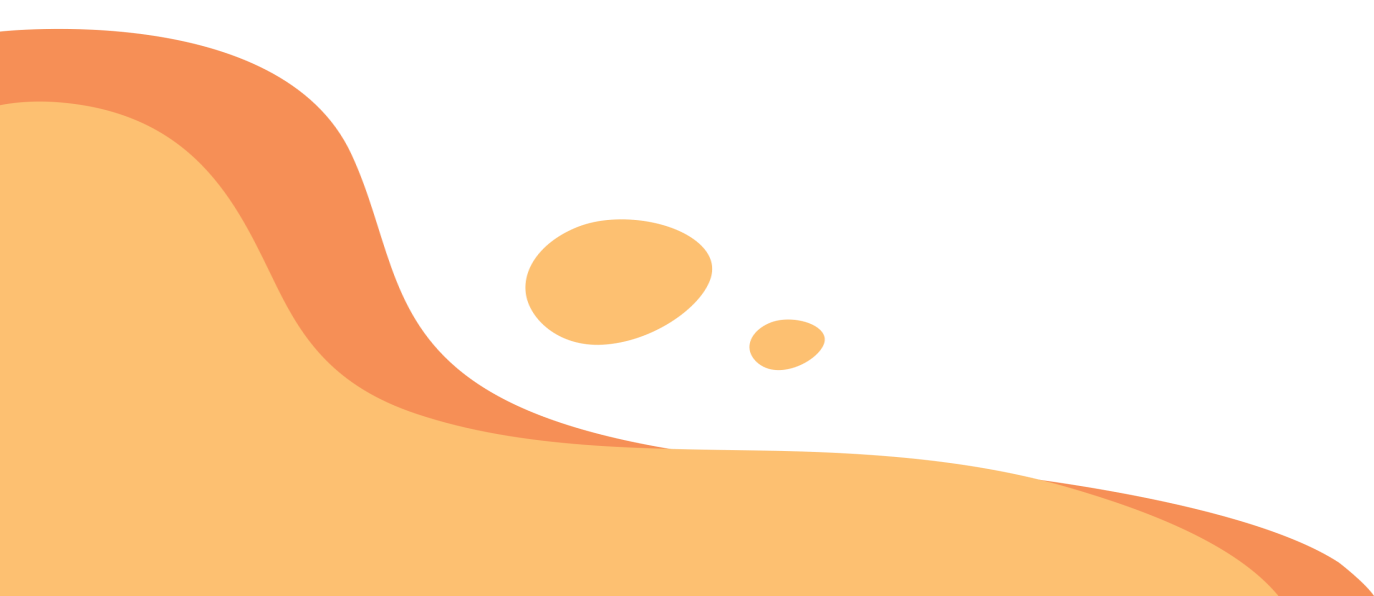 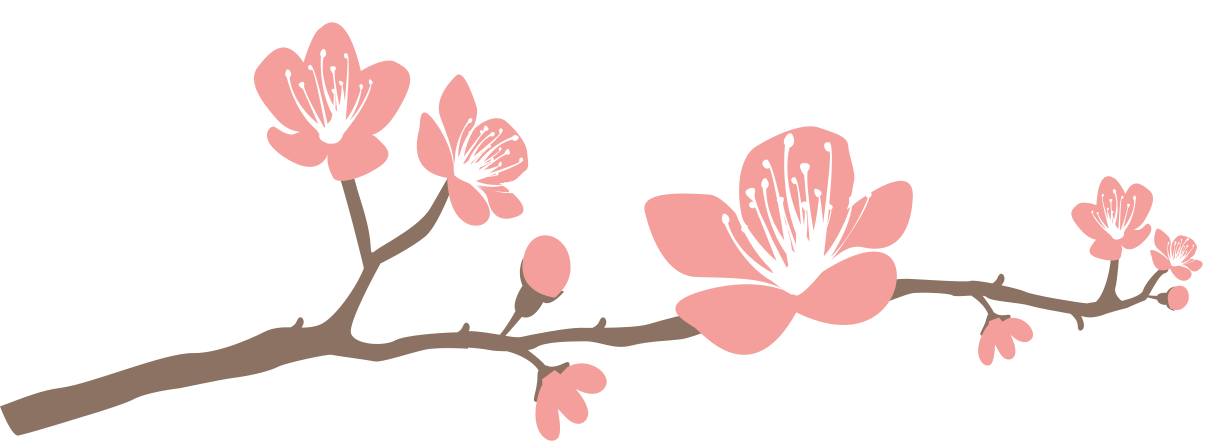 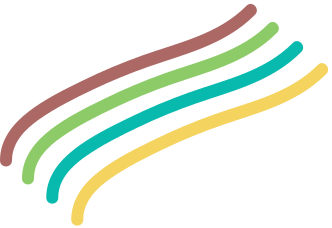 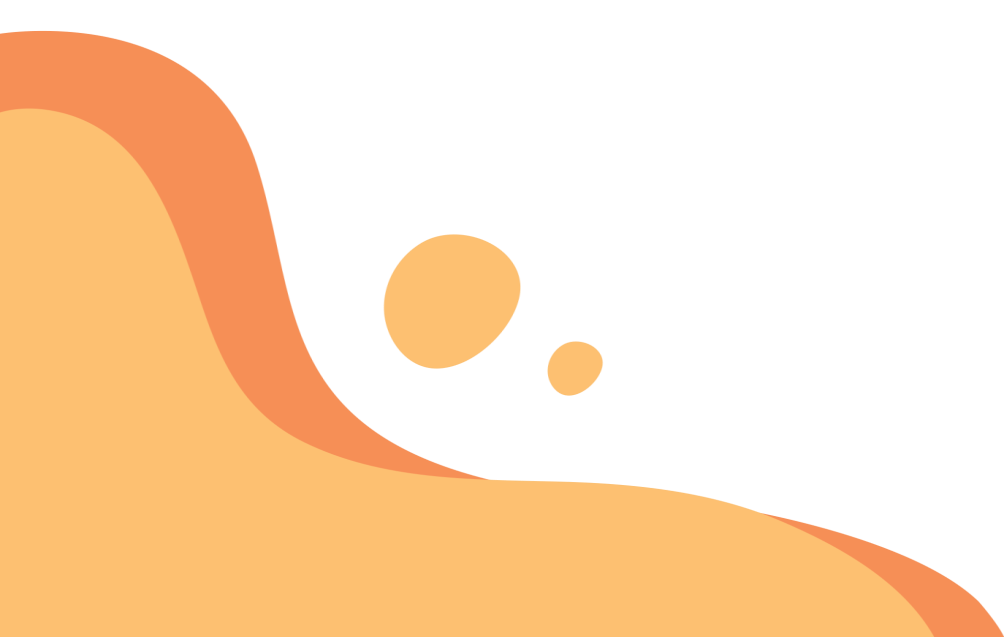 Hình ảnh các hoạt động cộng đồng:
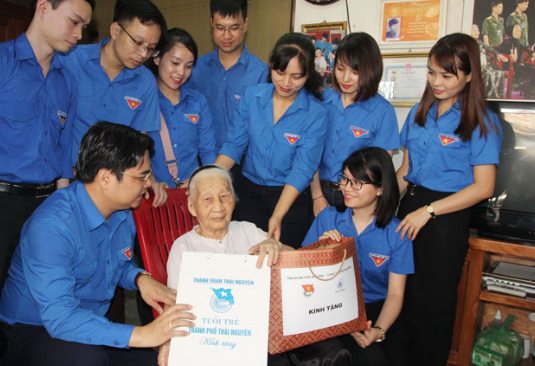 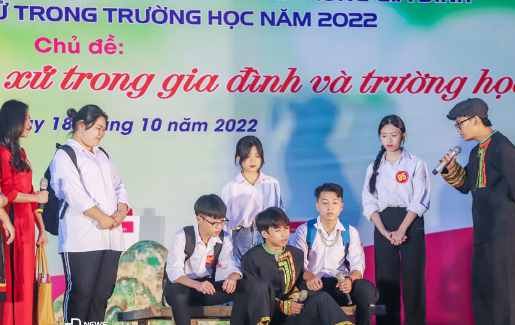 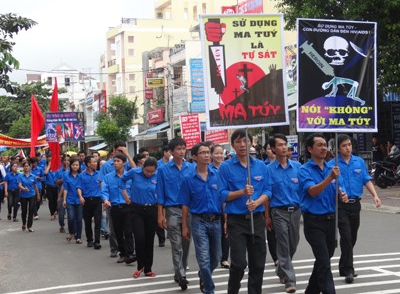 Tuyên truyền, phòng chống TNXH
Đền ơn đáp nghĩa
Tuyên truyền VH ứng xử
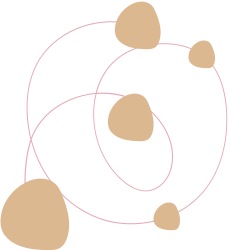 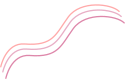 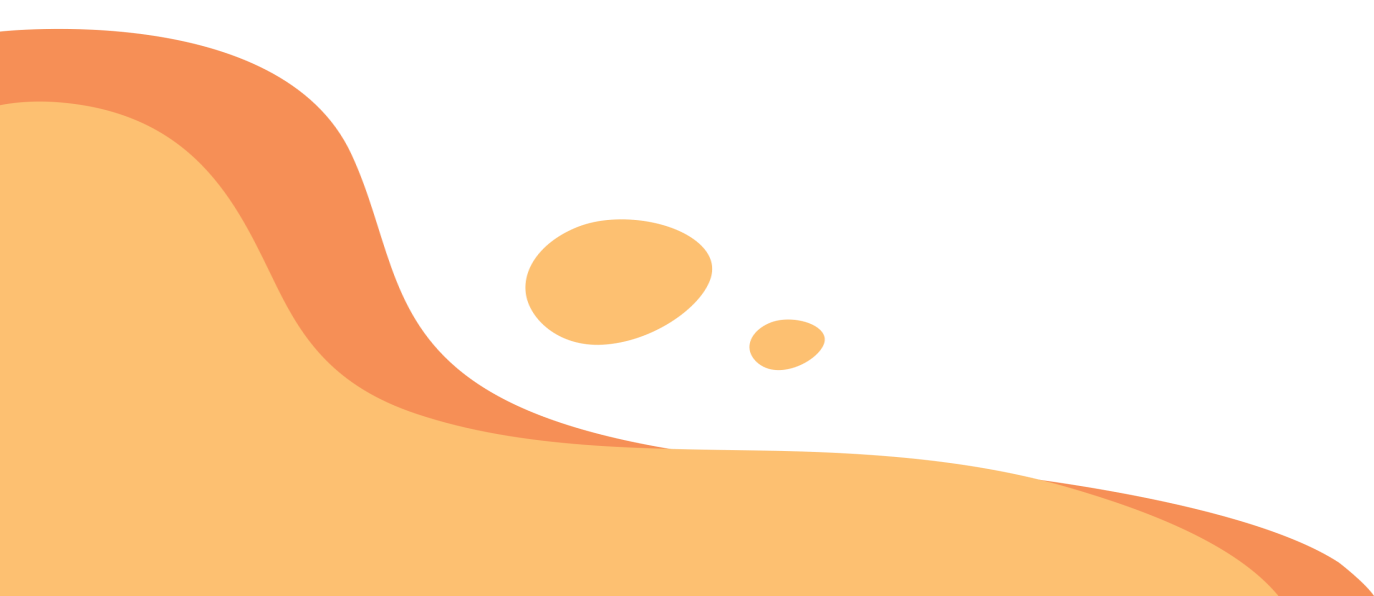 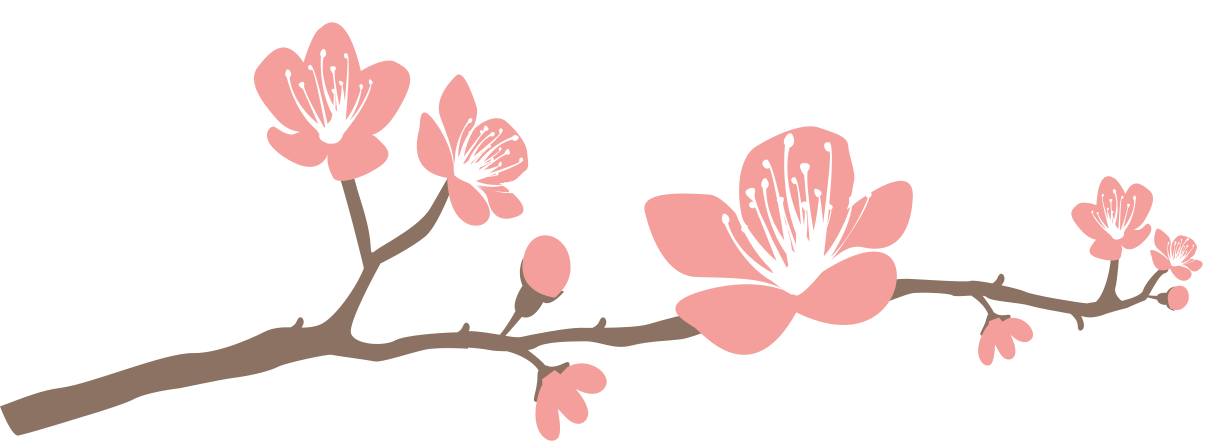 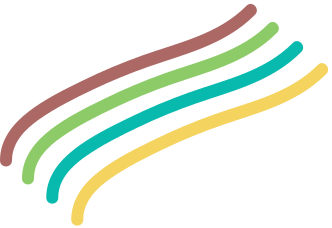 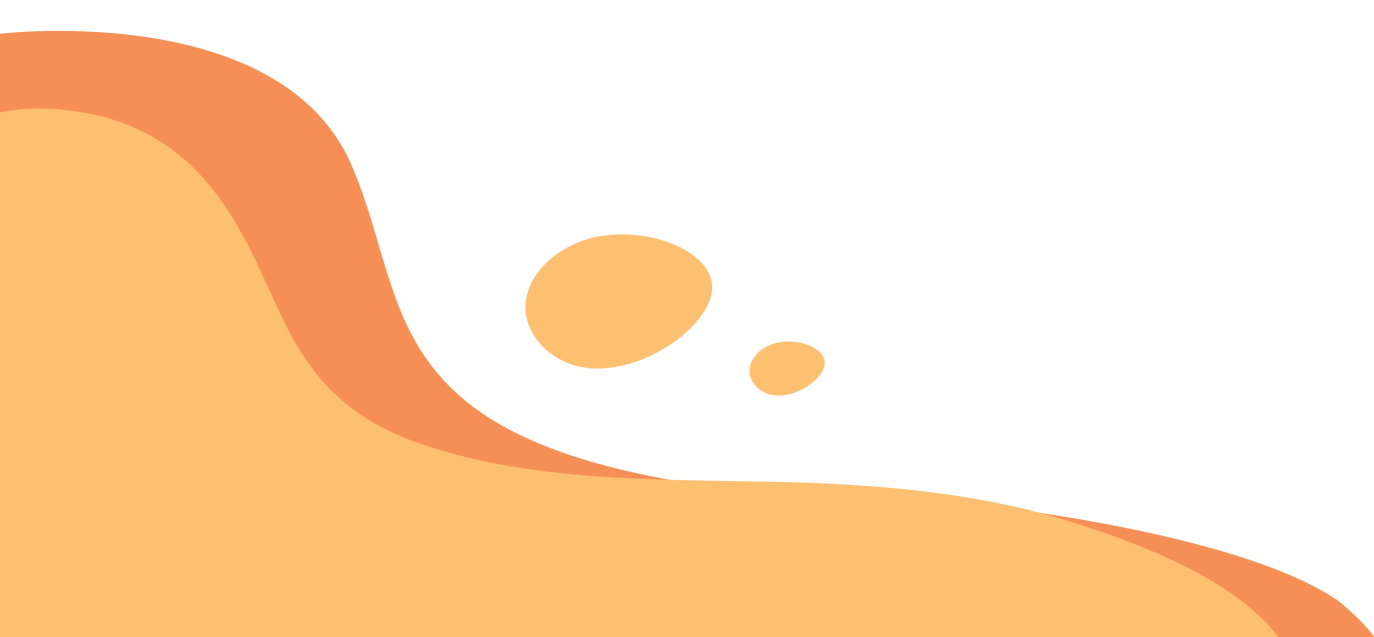 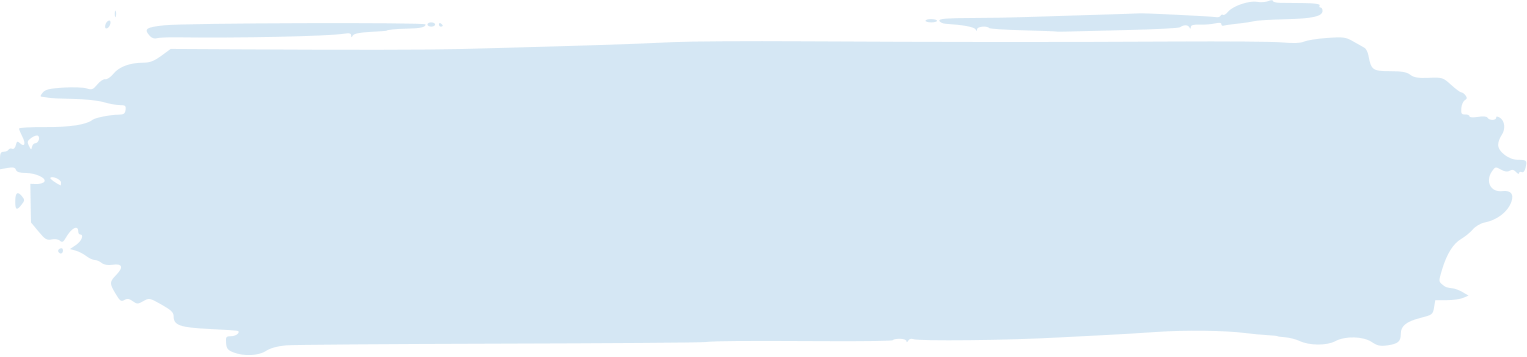 HOẠT ĐỘNG 1
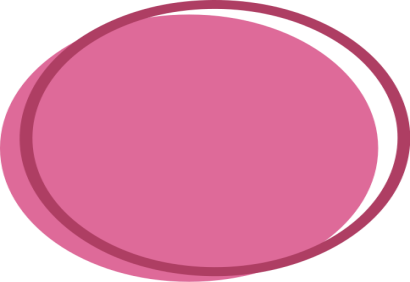 NV2
Xác định các biện pháp mở rộng quan hệ và thu hút cộng đồng
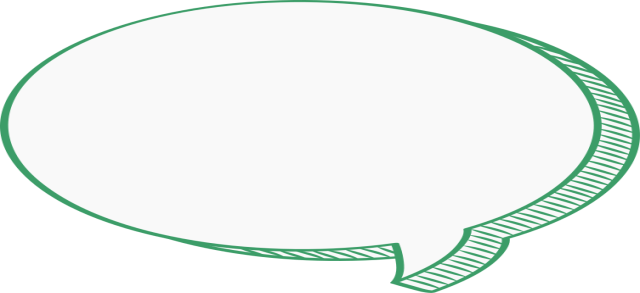 Yêu cầu:
Thảo luận xác định các biện pháp mở rộng quan hệ và thu hút cộng đồng vào các hoạt động xã hội.
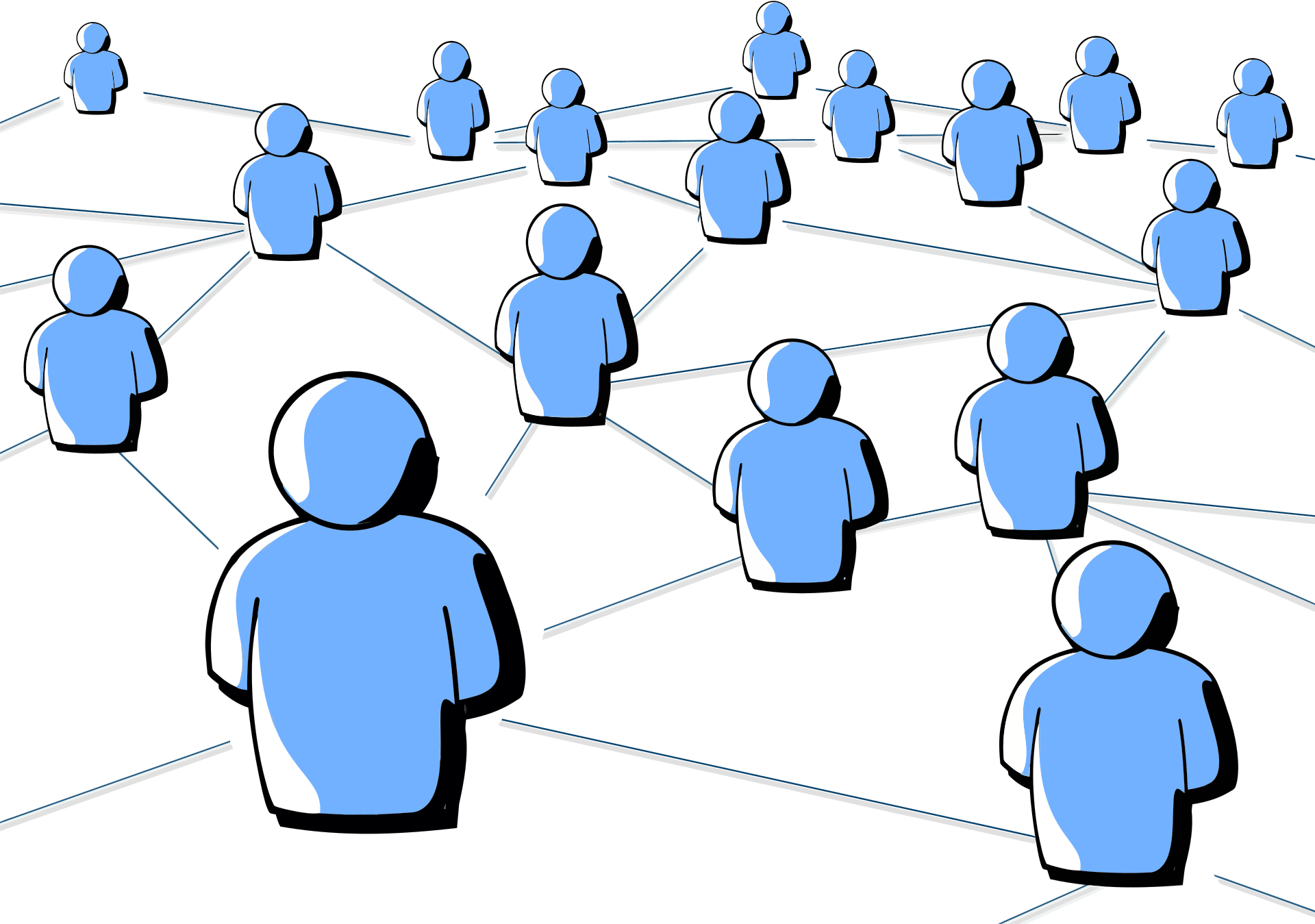 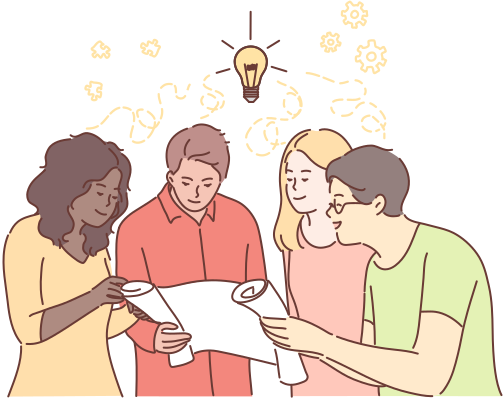 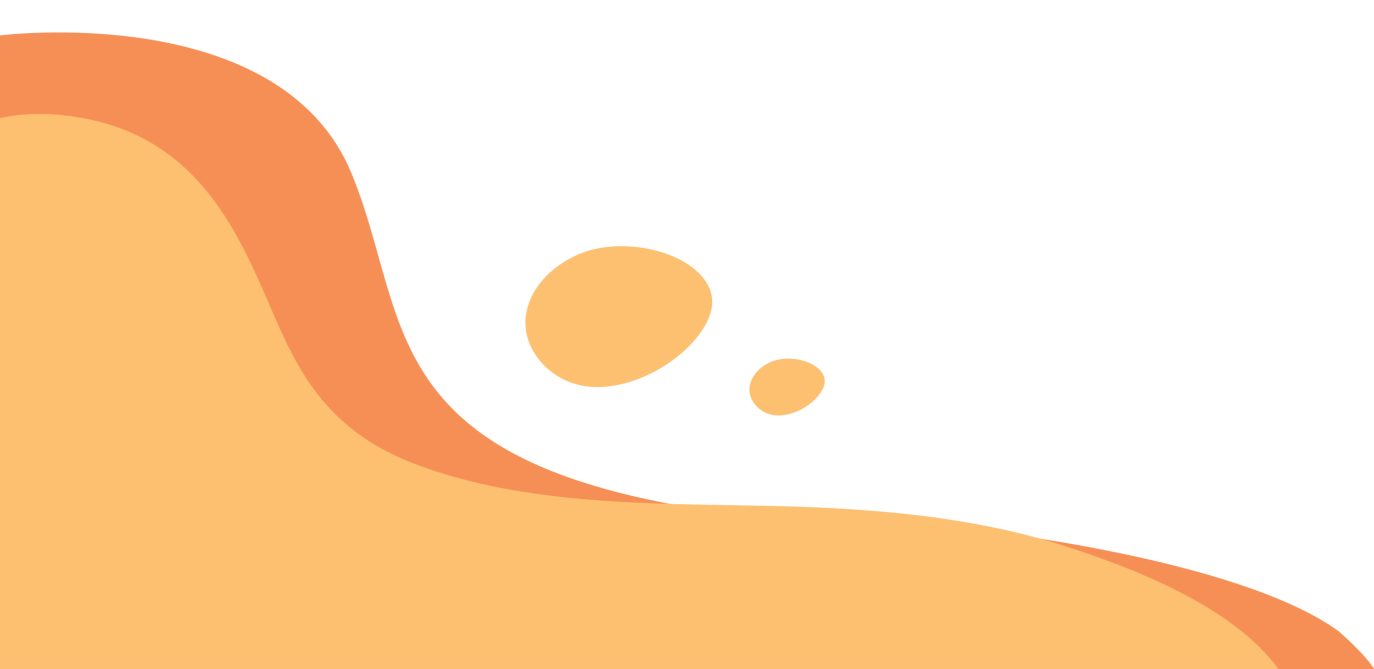 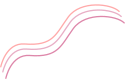 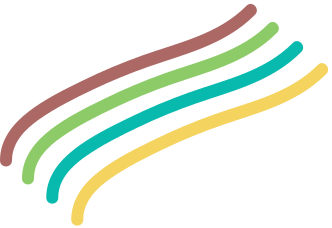 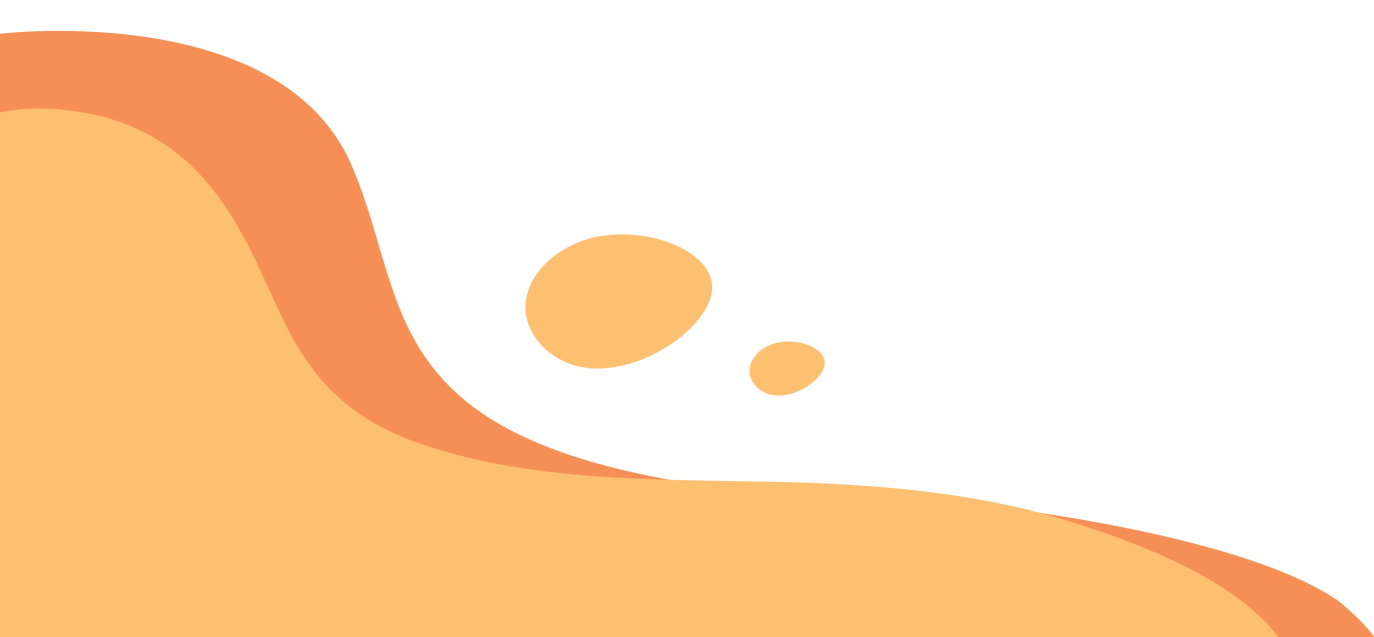 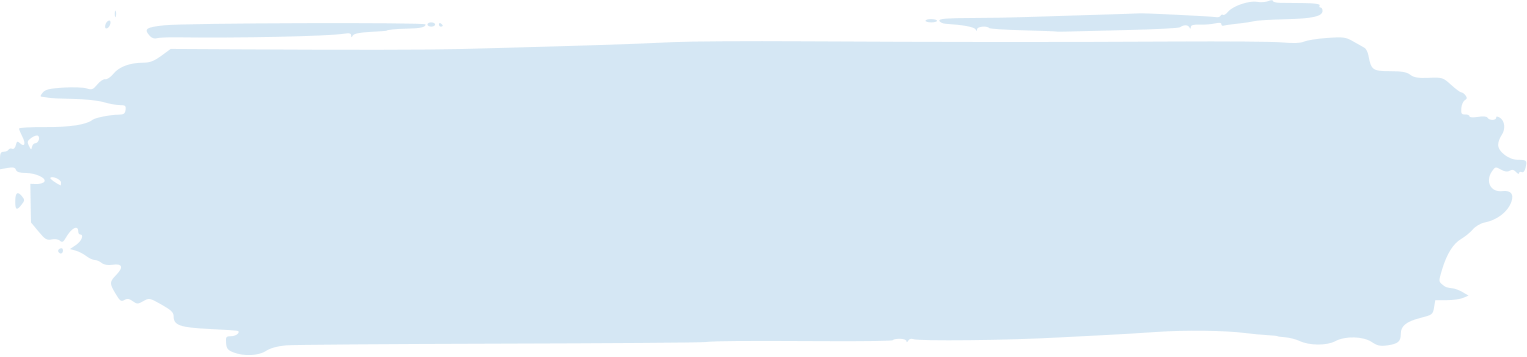 HOẠT ĐỘNG 1
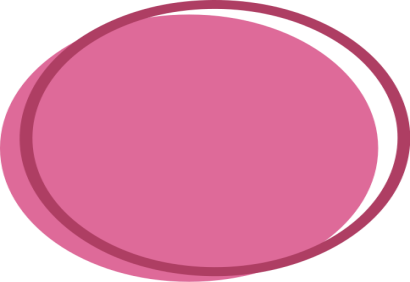 NV2
Xác định các biện pháp mở rộng quan hệ và thu hút cộng đồng
Biện pháp mở rộng quan hệ xã hội:
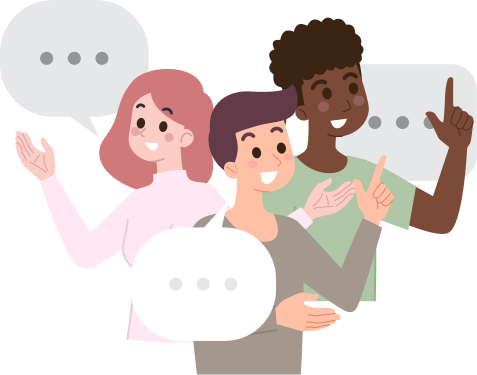 1. Chủ động làm quen với mọi người.
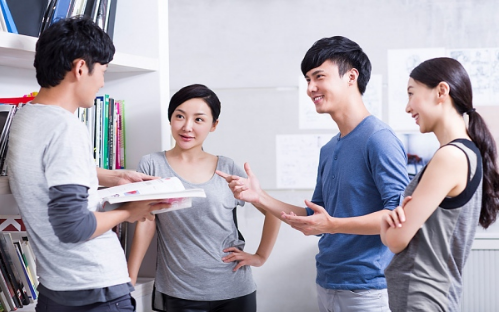 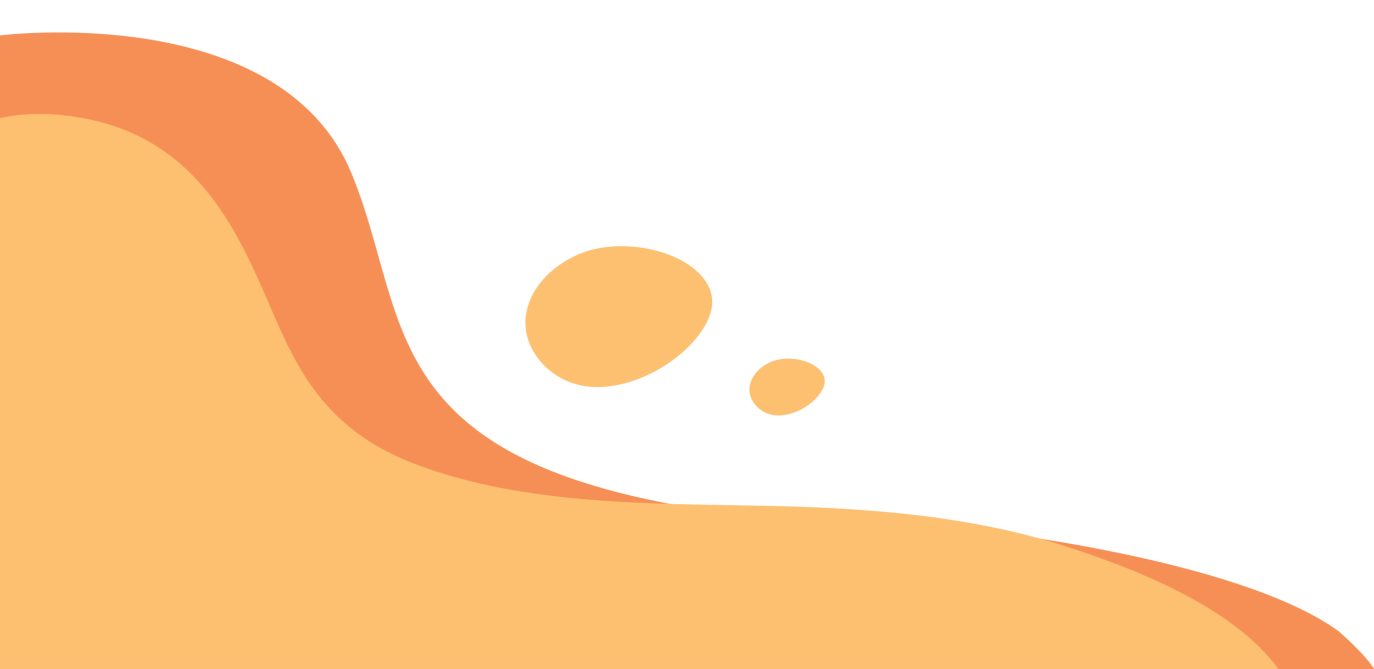 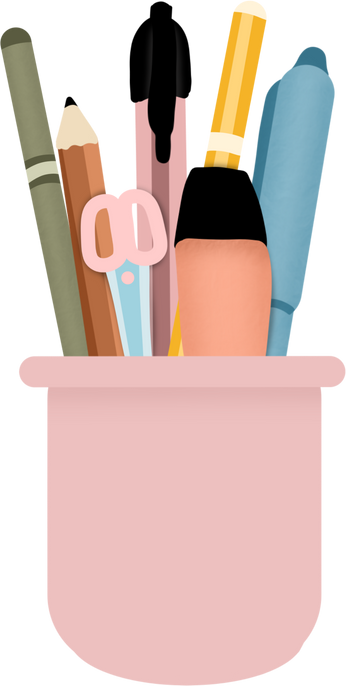 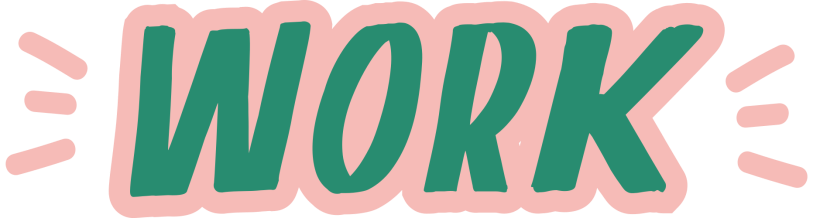 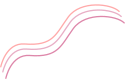 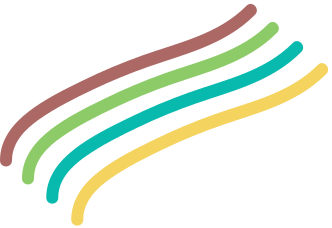 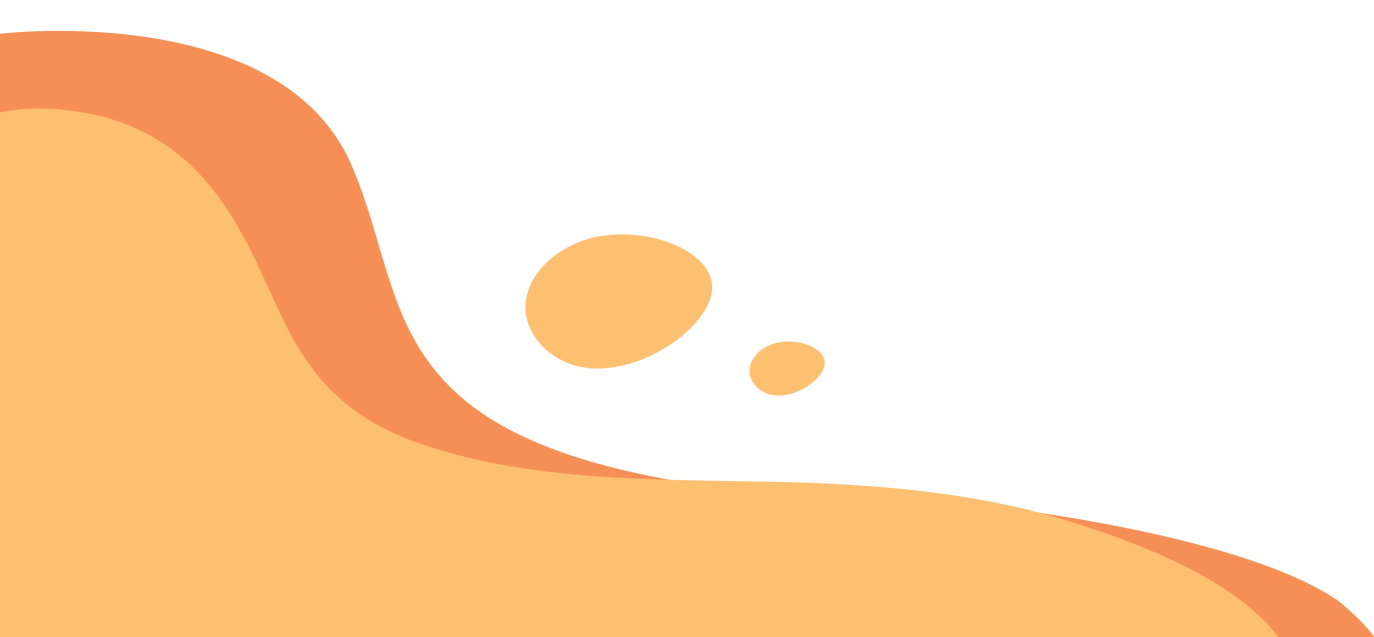 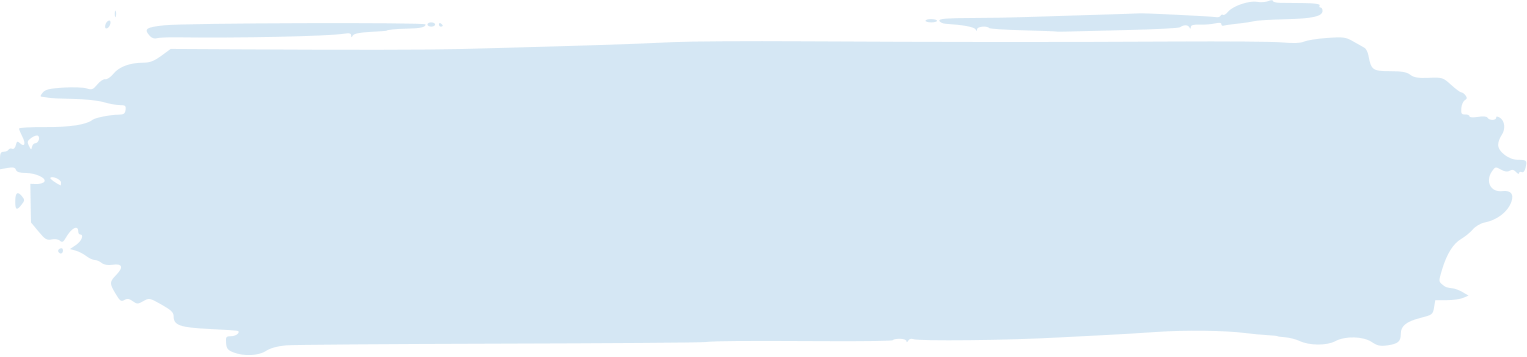 HOẠT ĐỘNG 1
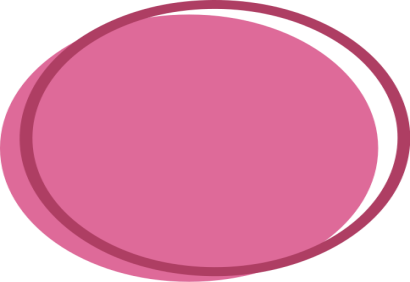 NV2
Xác định các biện pháp mở rộng quan hệ và thu hút cộng đồng
Biện pháp mở rộng quan hệ xã hội:
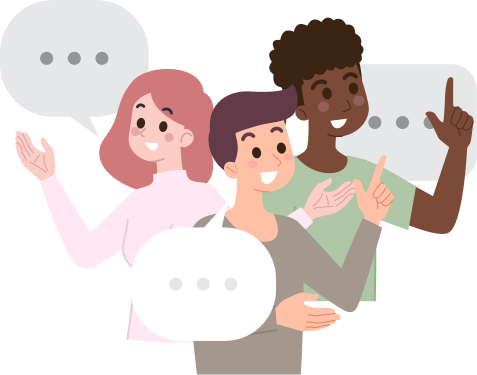 2. Tham gia nhiều hoạt động chung
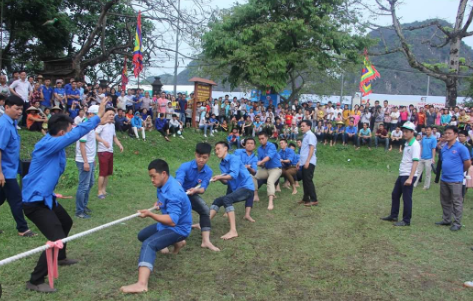 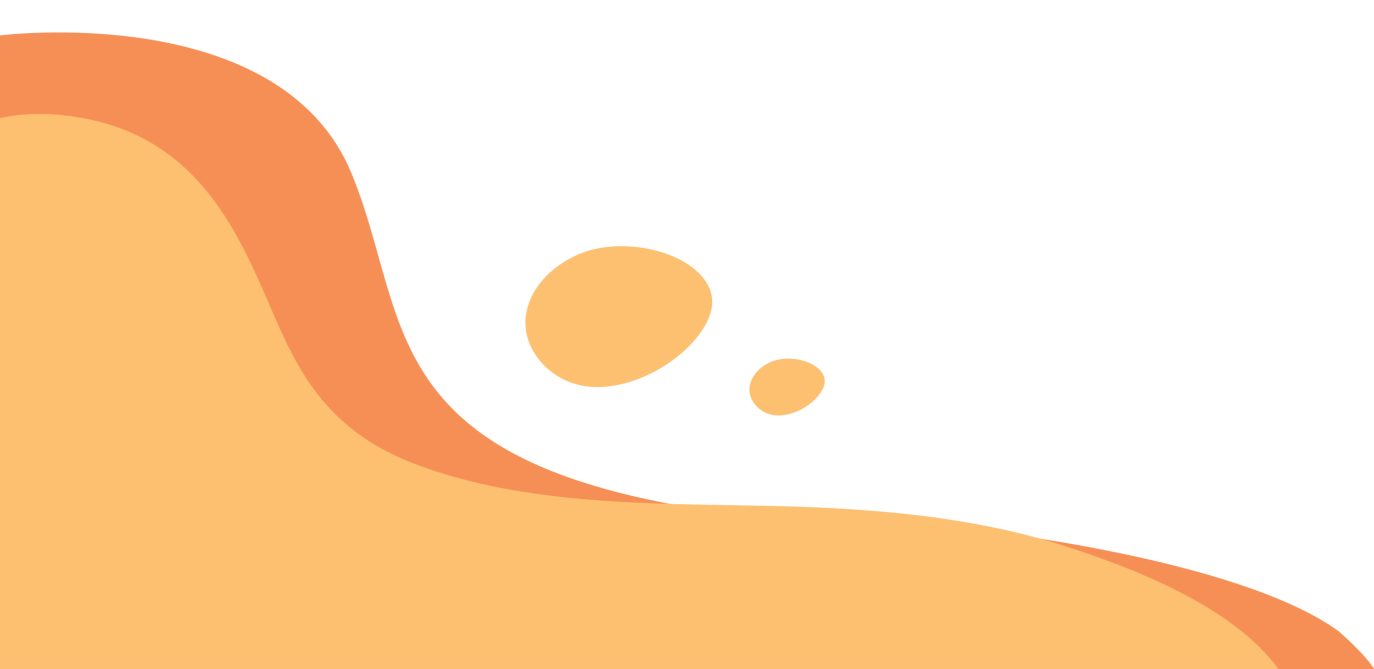 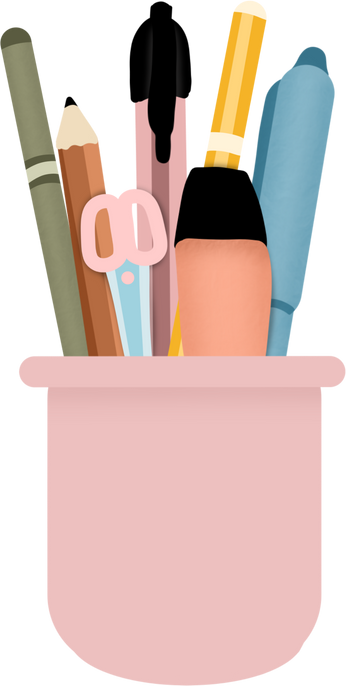 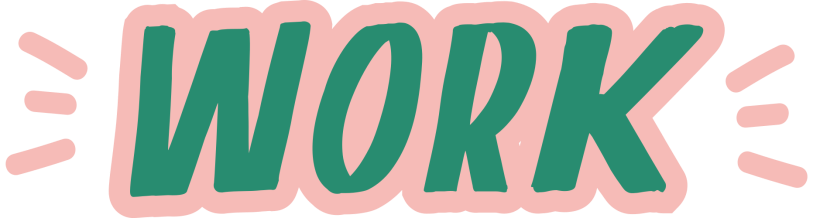 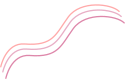 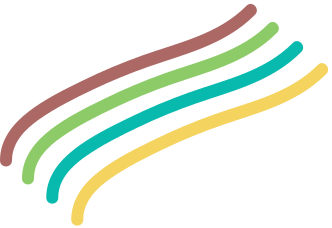 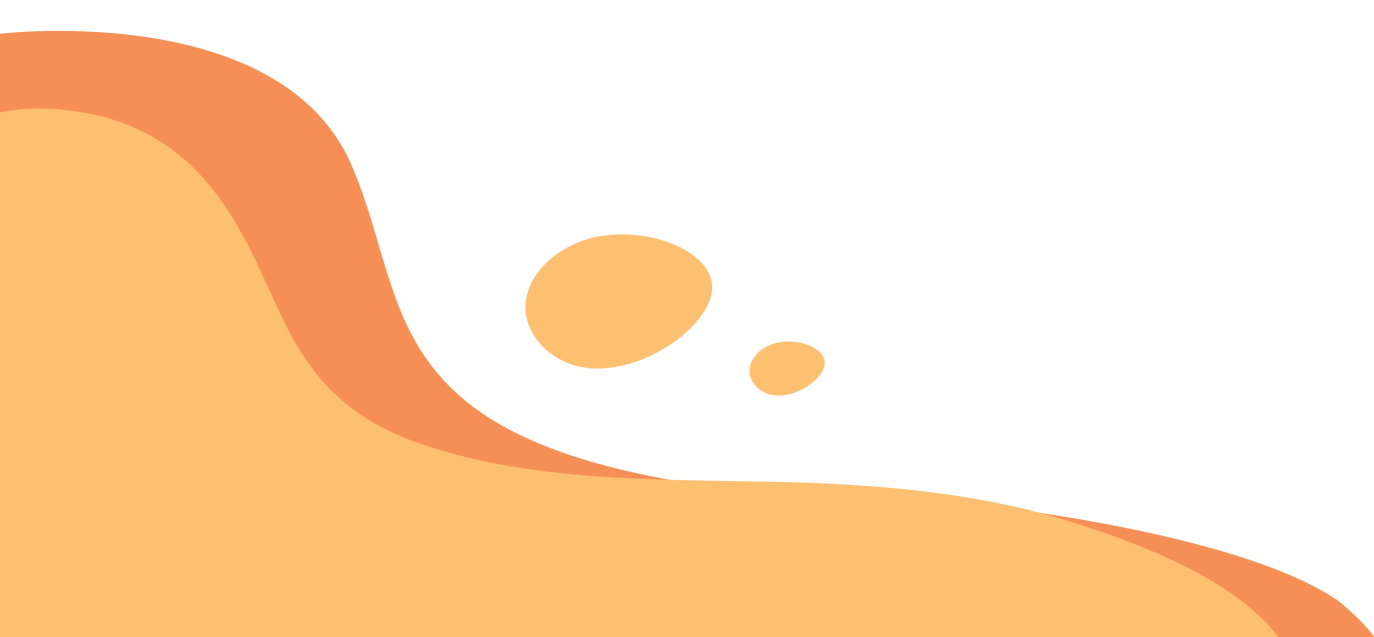 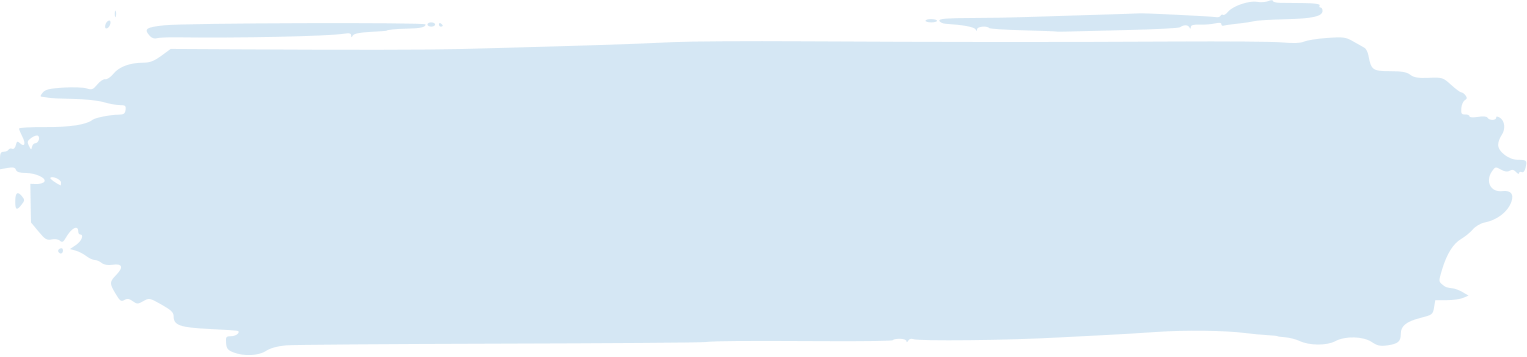 HOẠT ĐỘNG 1
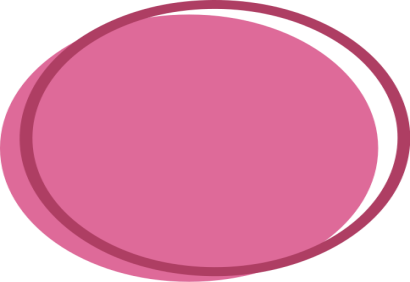 NV2
Xác định các biện pháp mở rộng quan hệ và thu hút cộng đồng
Biện pháp mở rộng quan hệ xã hội:
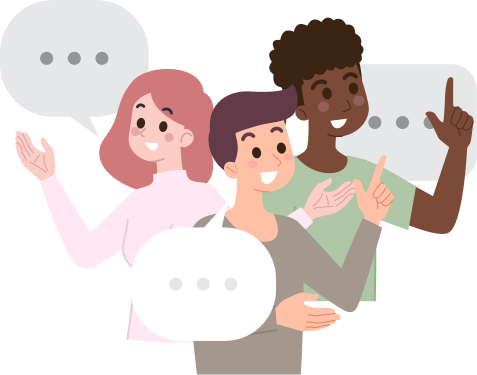 3. Tìm ra điểm chung về sở thích, khả năng, điều cho là quan trọng...
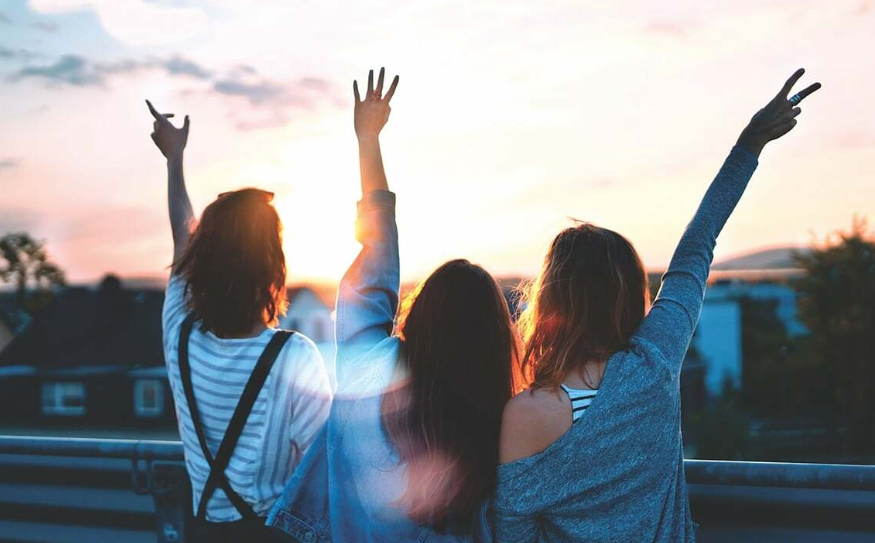 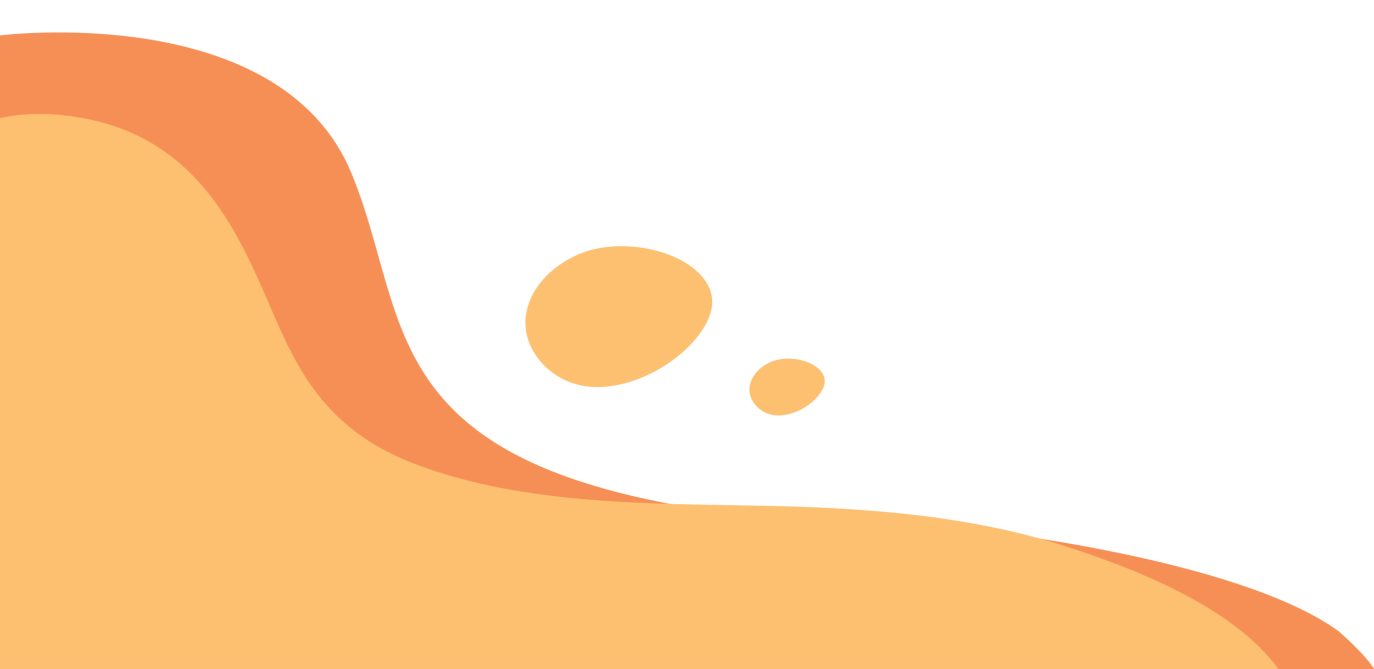 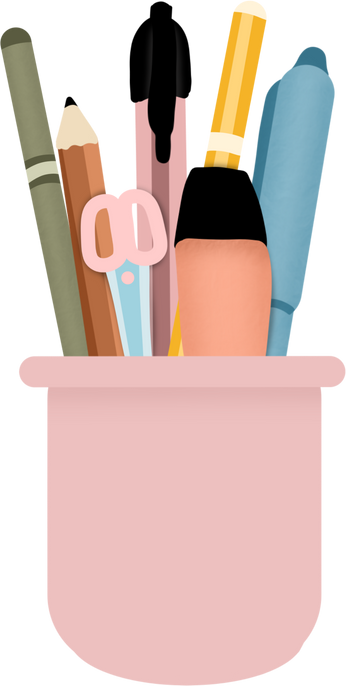 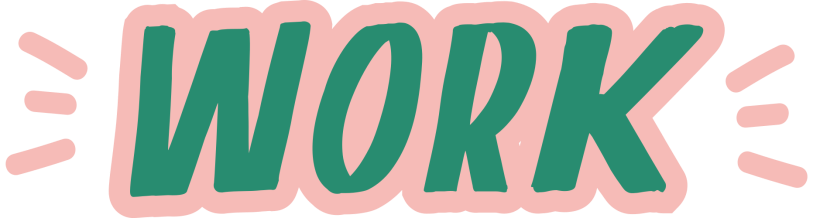 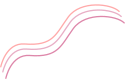 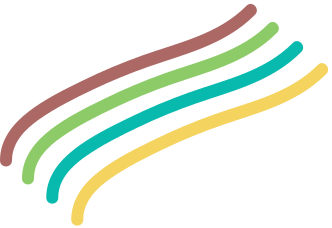 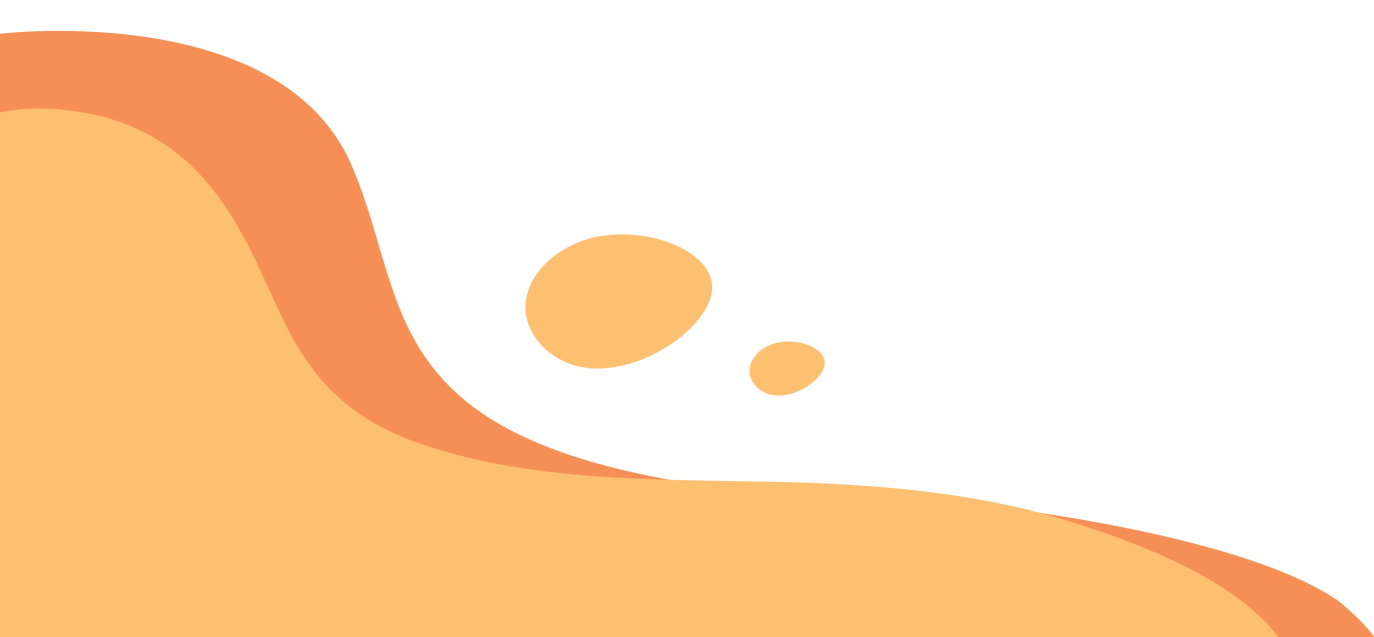 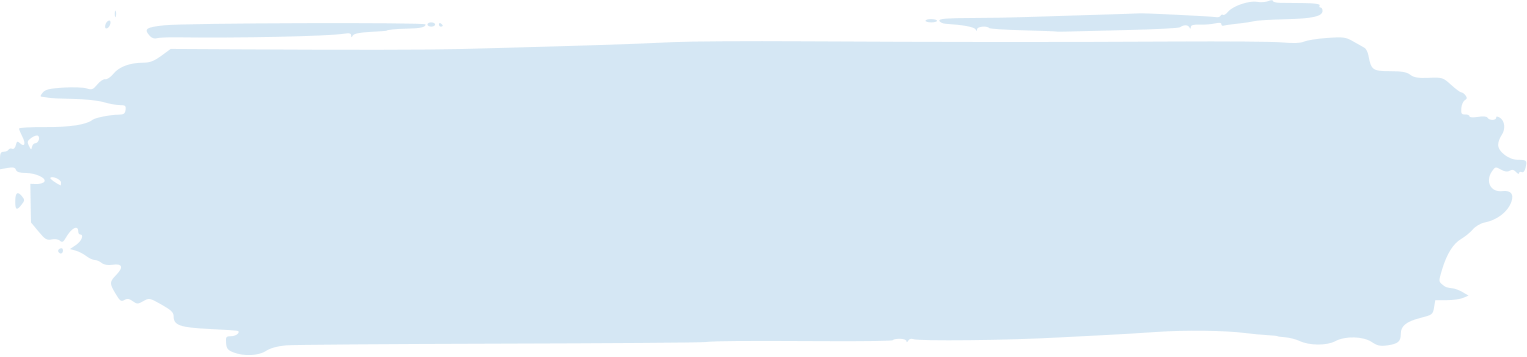 HOẠT ĐỘNG 1
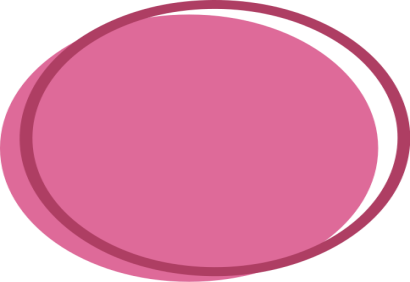 NV2
Xác định các biện pháp mở rộng quan hệ và thu hút cộng đồng
Biện pháp mở rộng quan hệ xã hội:
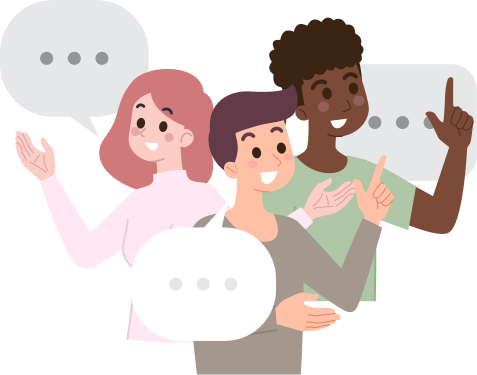 4. Chân thành, giữ thái độ vui vẻ và hòa đồng với mọi người...
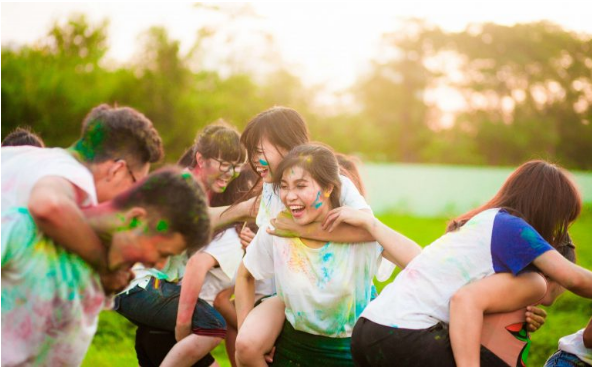 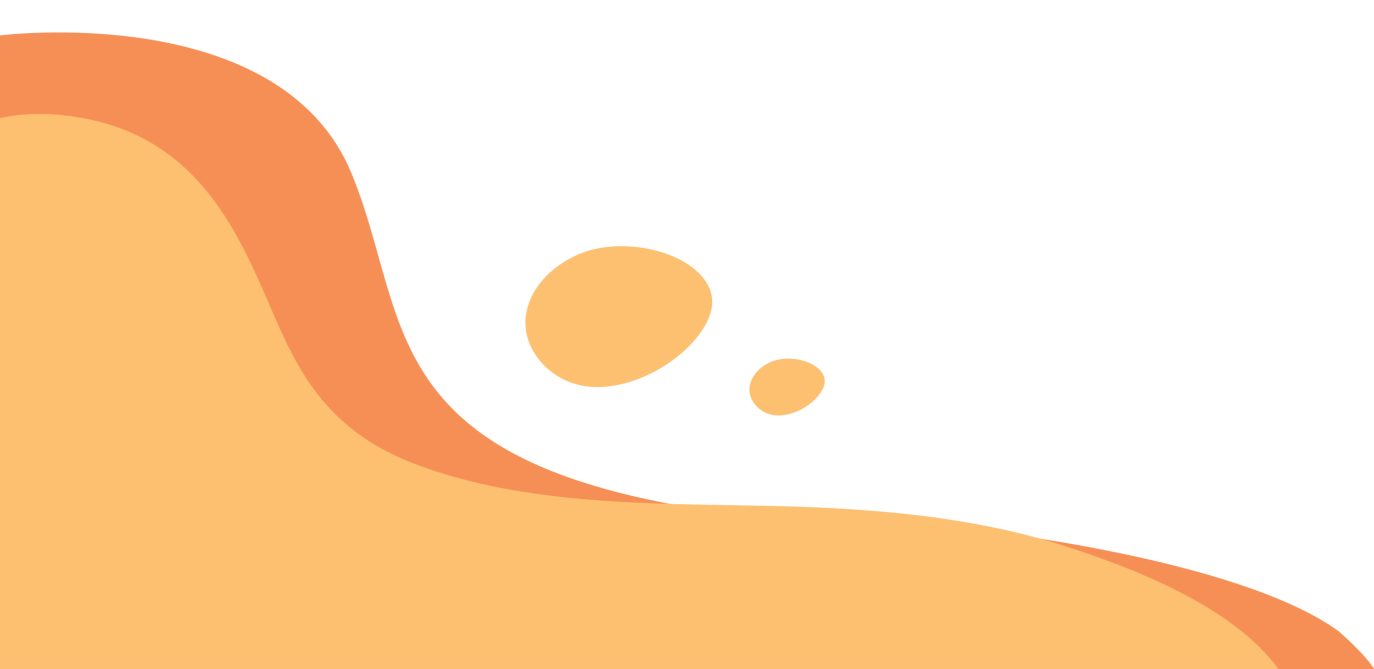 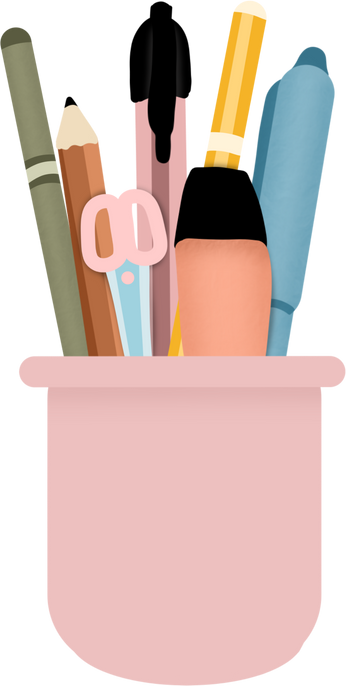 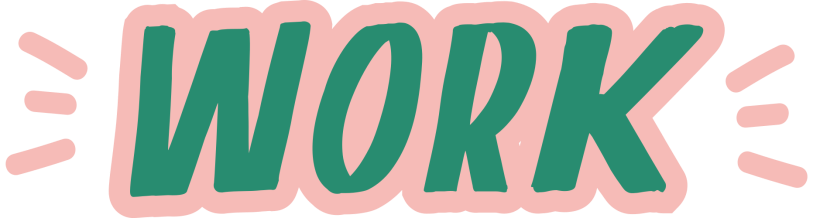 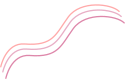 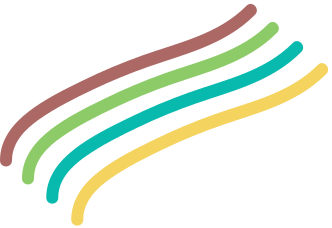 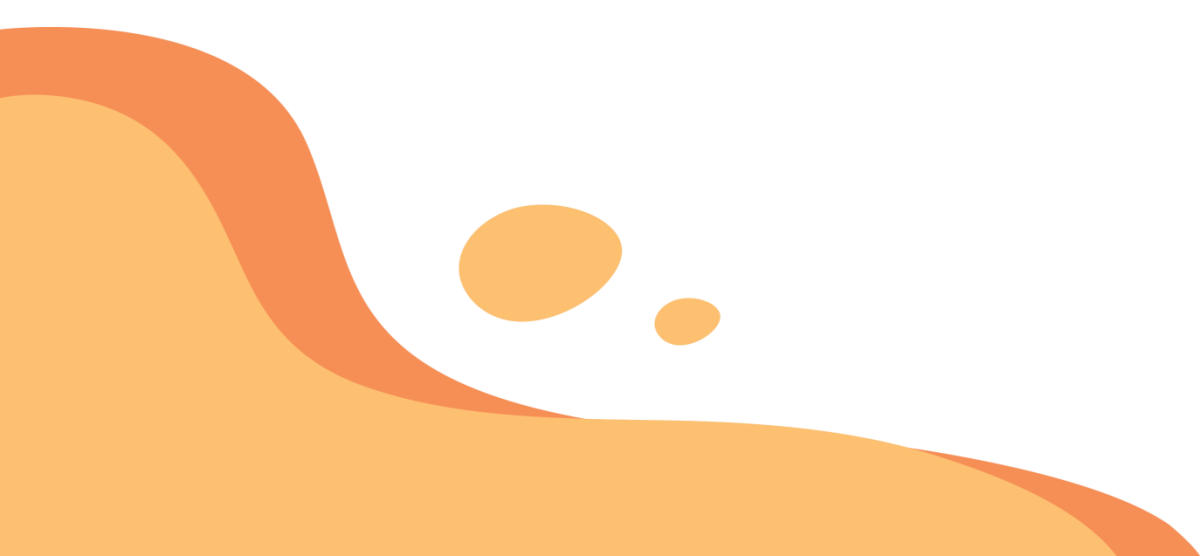 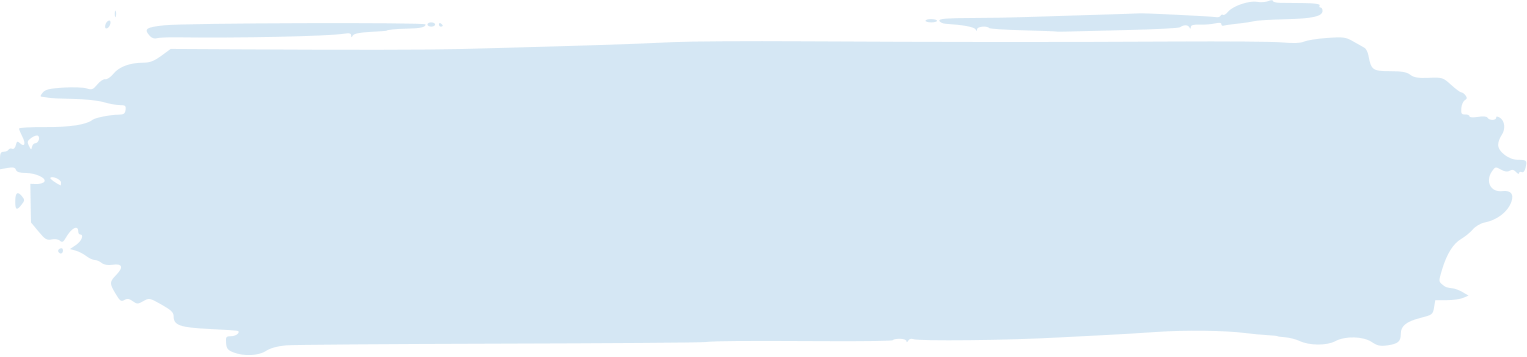 HOẠT ĐỘNG 1
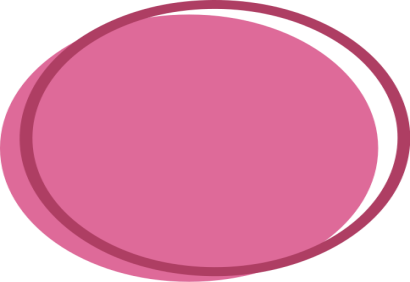 NV2
Xác định các biện pháp mở rộng quan hệ và thu hút cộng đồng
Biện pháp thu hút cộng đồng vào hoạt động xã hội:
Vận động mọi người tham gia vì trách nhiệm.
Tuyên truyền về lợi ích của việc tham gia.
Thuyết phục bằng tình cảm, làm gương.
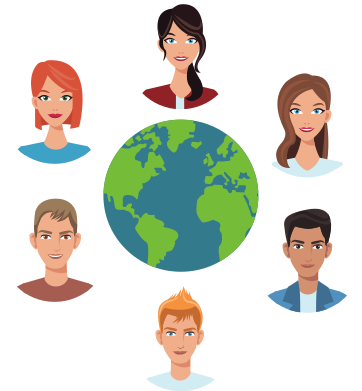 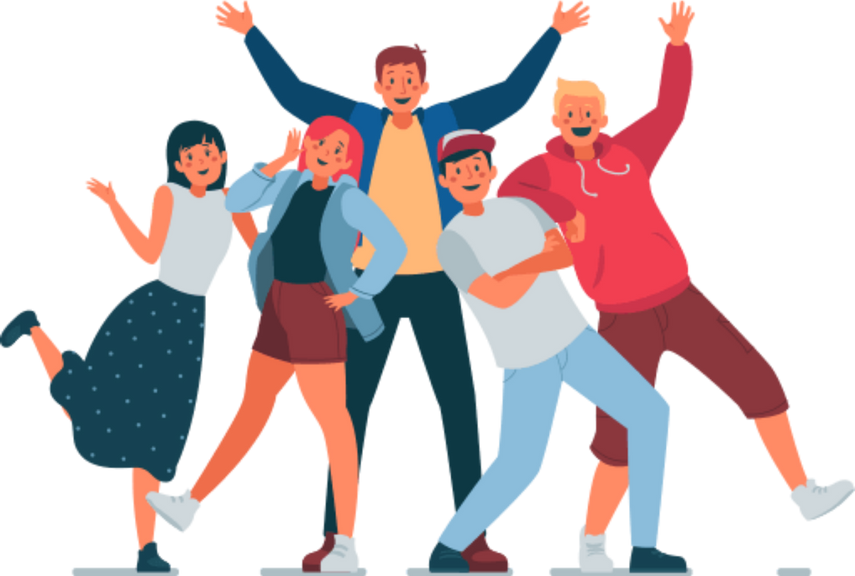 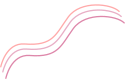 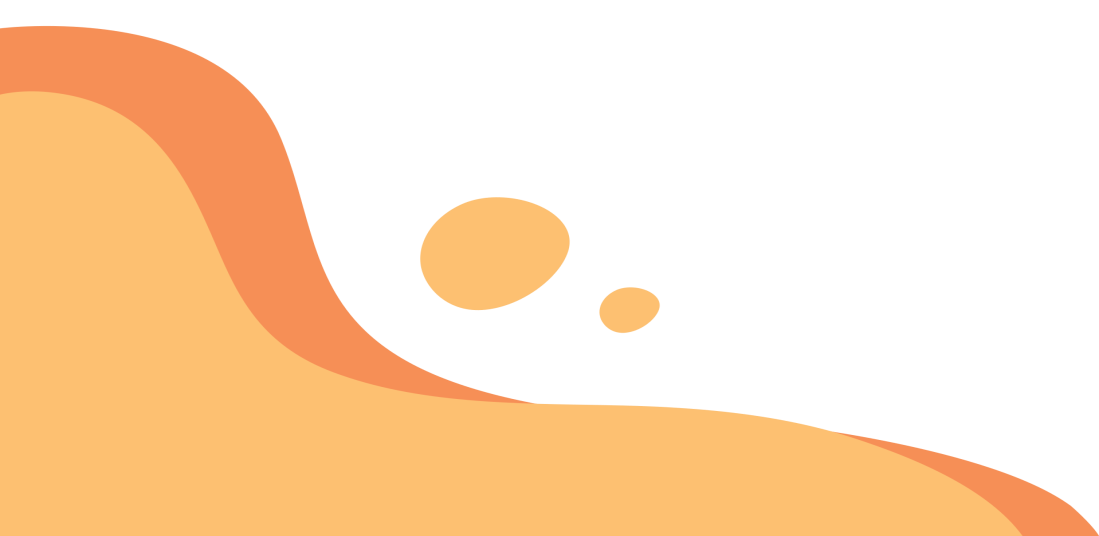 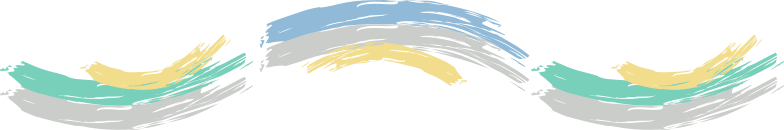 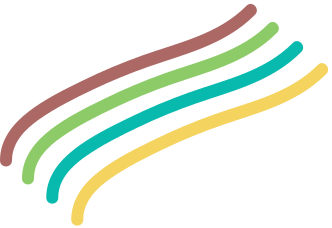 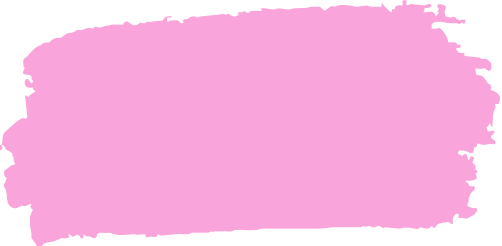 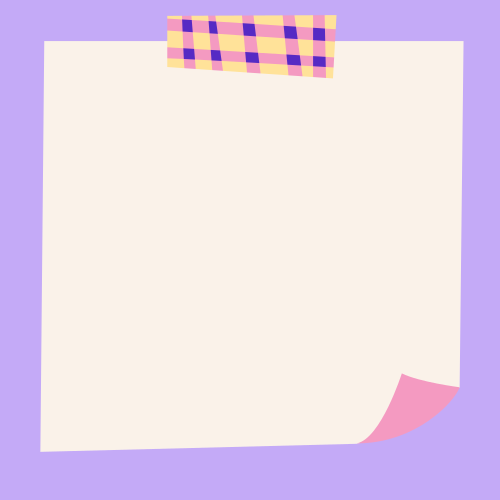 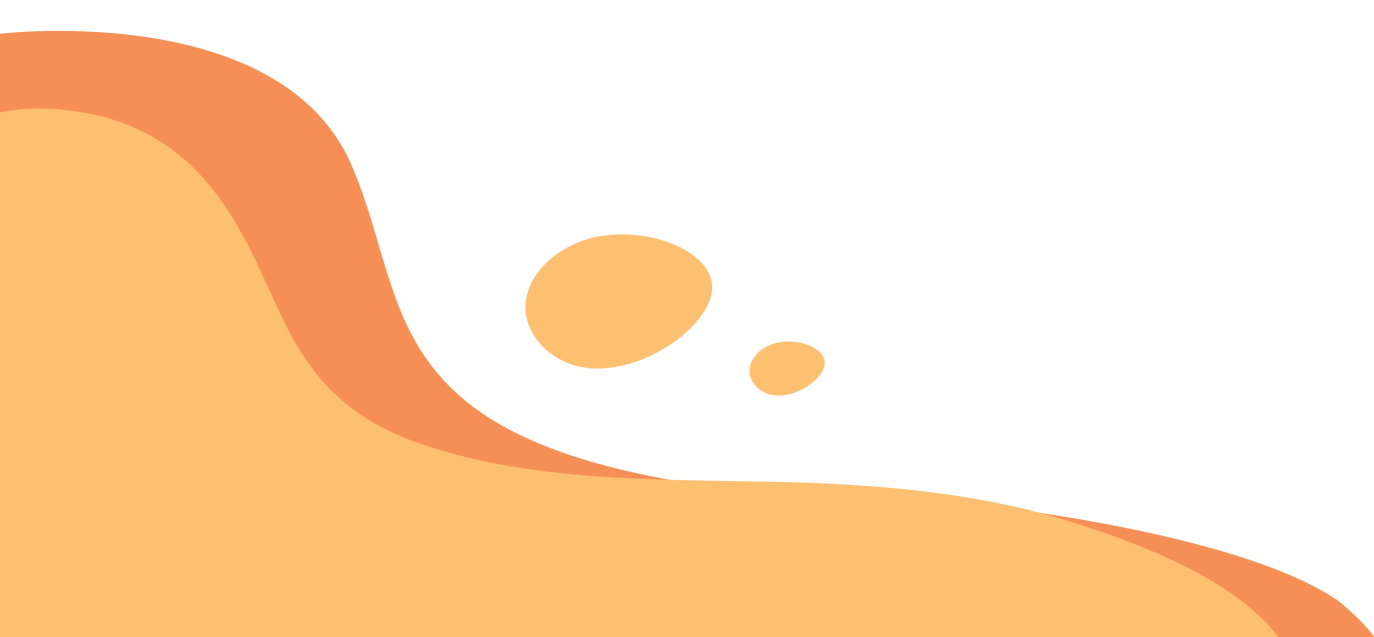 KẾT LUẬN
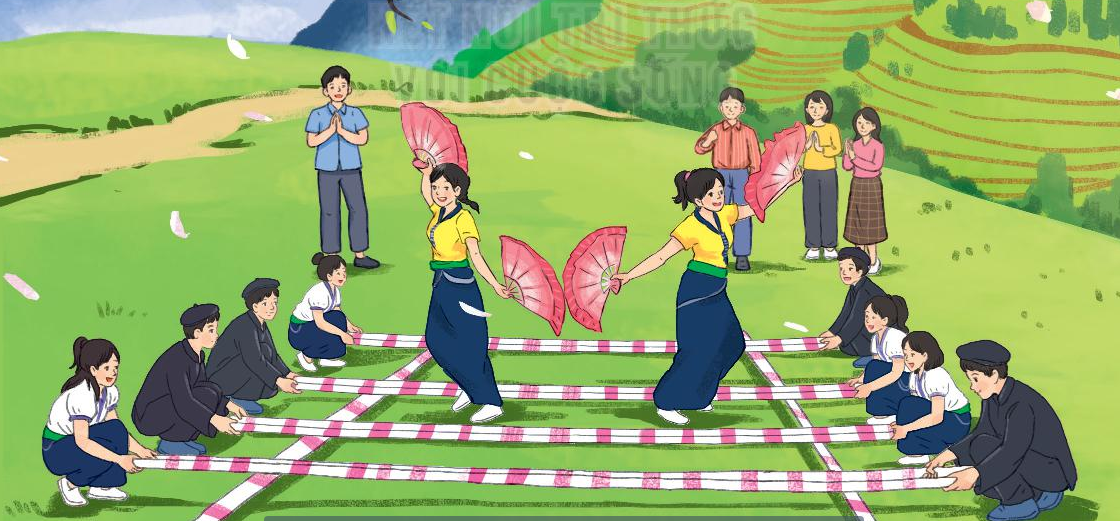 Các hoạt động cộng đồng có ý nghĩa rất lớn đối với cộng đồng và xã hội, đồng thời mang lại cho mỗi cá nhân rất nhiều lợi ích. Hãy tham gia hoạt động cộng đồng vừa sức để hoàn thiện phẩm chất và năng lực của bản thân, đồng thời có những đóng góp thiết thực cho sự phát triển bền vững của xã hội.
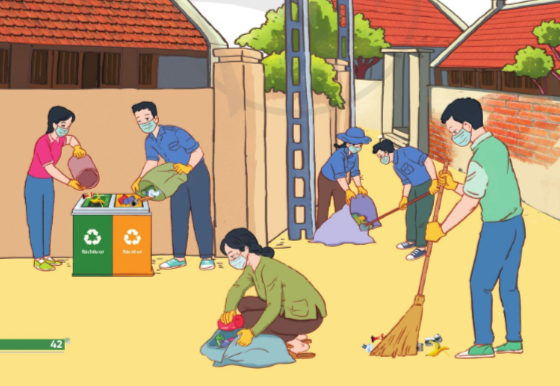 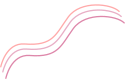 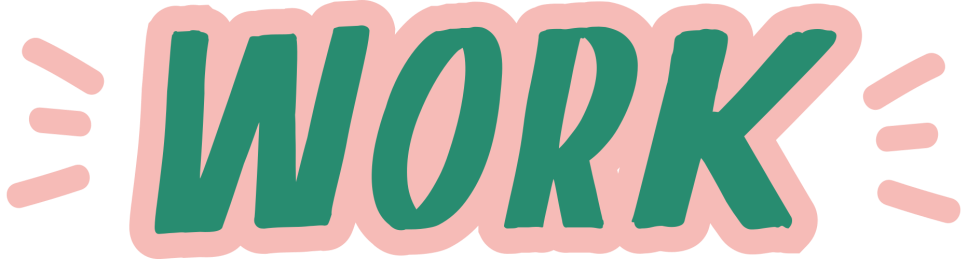 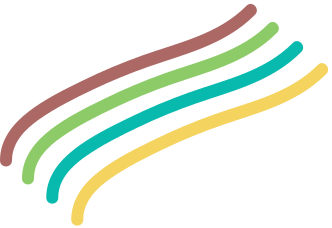 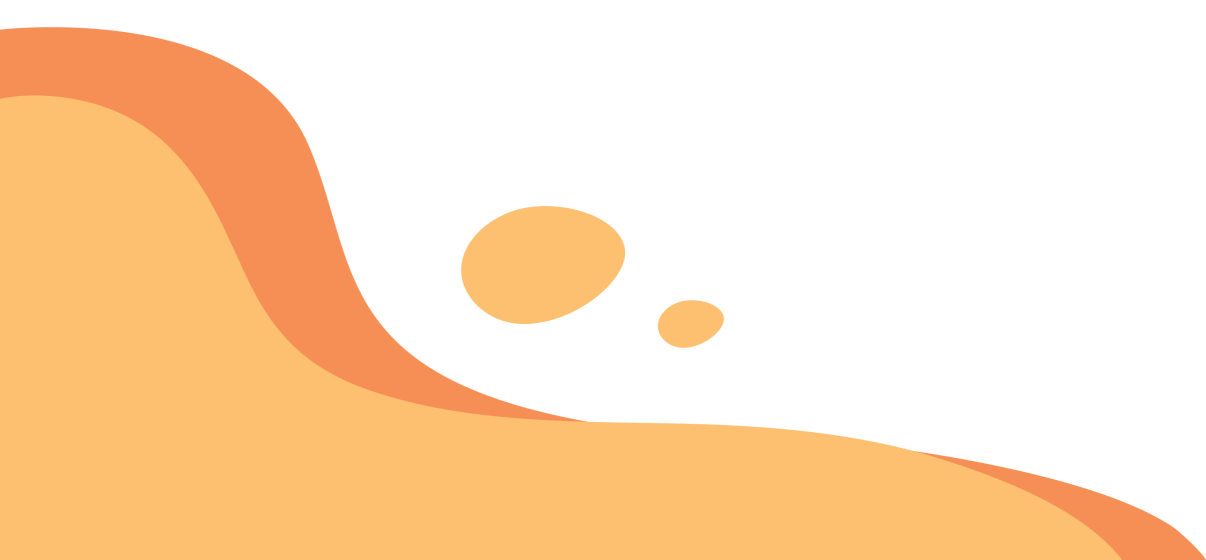 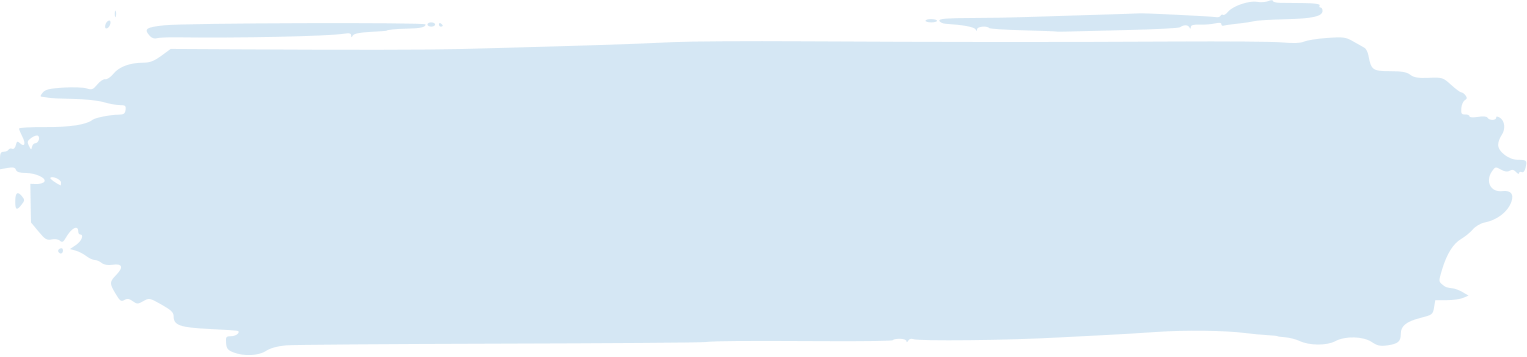 HOẠT ĐỘNG 2
Tìm hiểu biểu hiện của giao tiếp, ứng xử có văn hóa
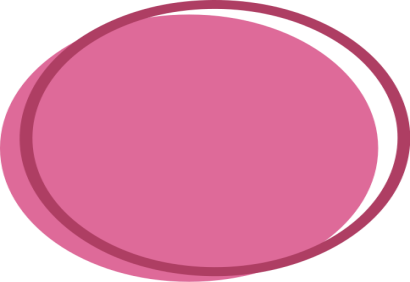 NV1
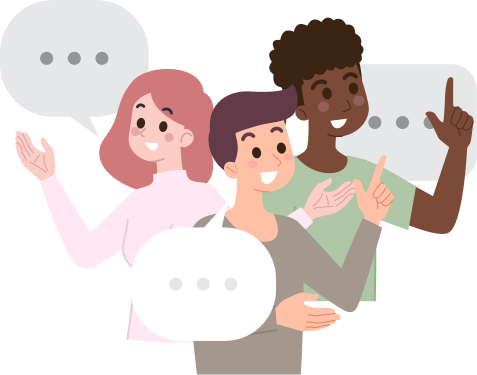 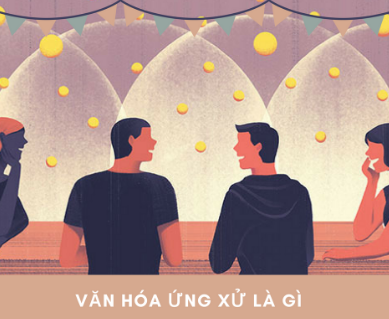 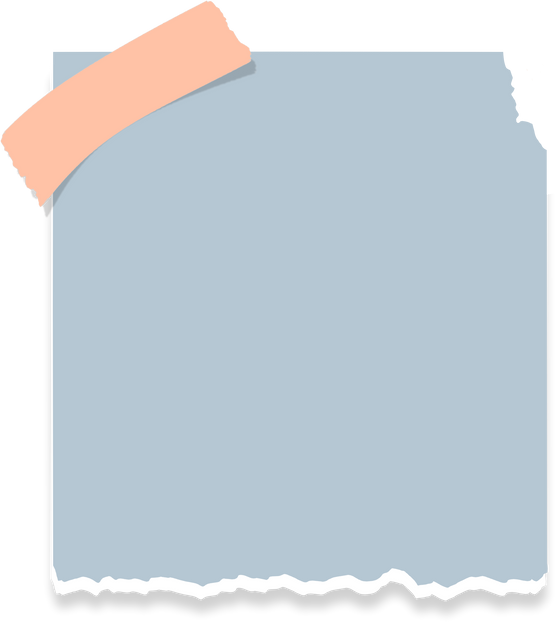 Các nhóm thảo luận và chỉ ra các biểu hiện của giao tiếp, ứng cử có văn hóa.
HOẠT ĐỘNG NHÓM
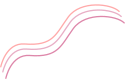 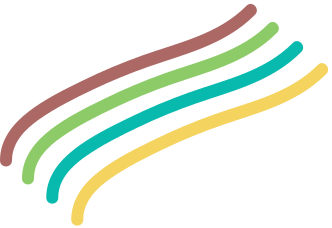 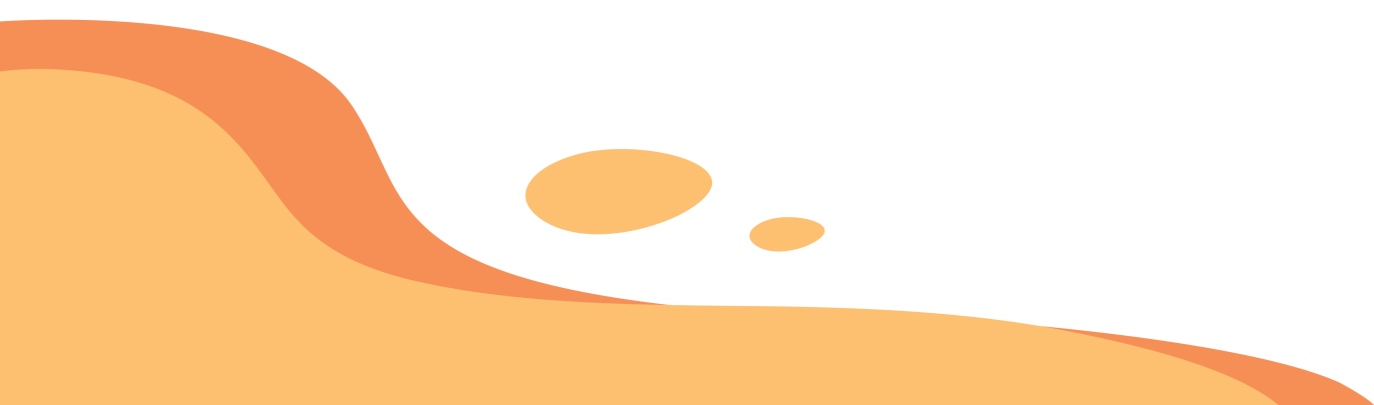 Tìm hiểu biểu hiện của giao tiếp, ứng xử có văn hóa
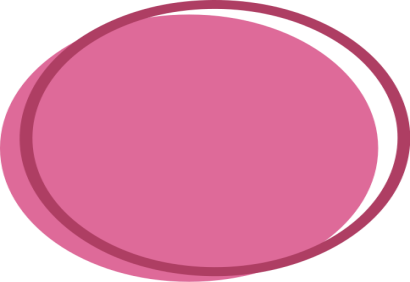 Nói năng lịch sự, tế nhị
Chân thành, cầu thị khi giao tiếp
Luôn nhã nhặn, mỉm cười khi giao tiếp
Chăm chú lắng nghe khi người khác nói
Chào hỏi khi gặp gỡ
Tôn trọng người giao tiếp và nhu cầu của họ.
NV1
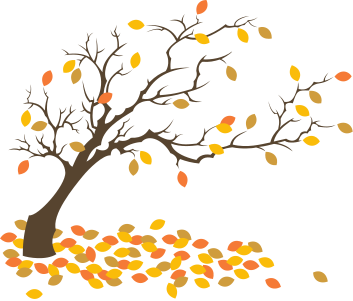 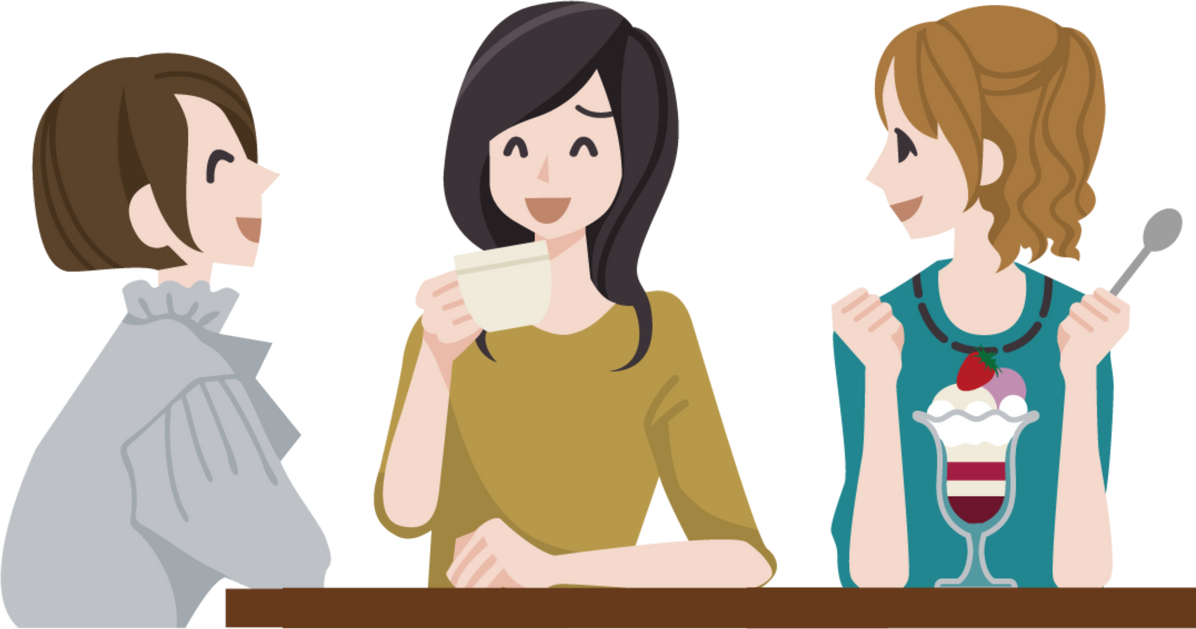 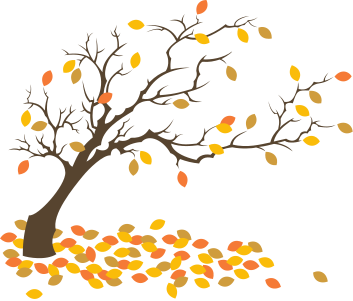 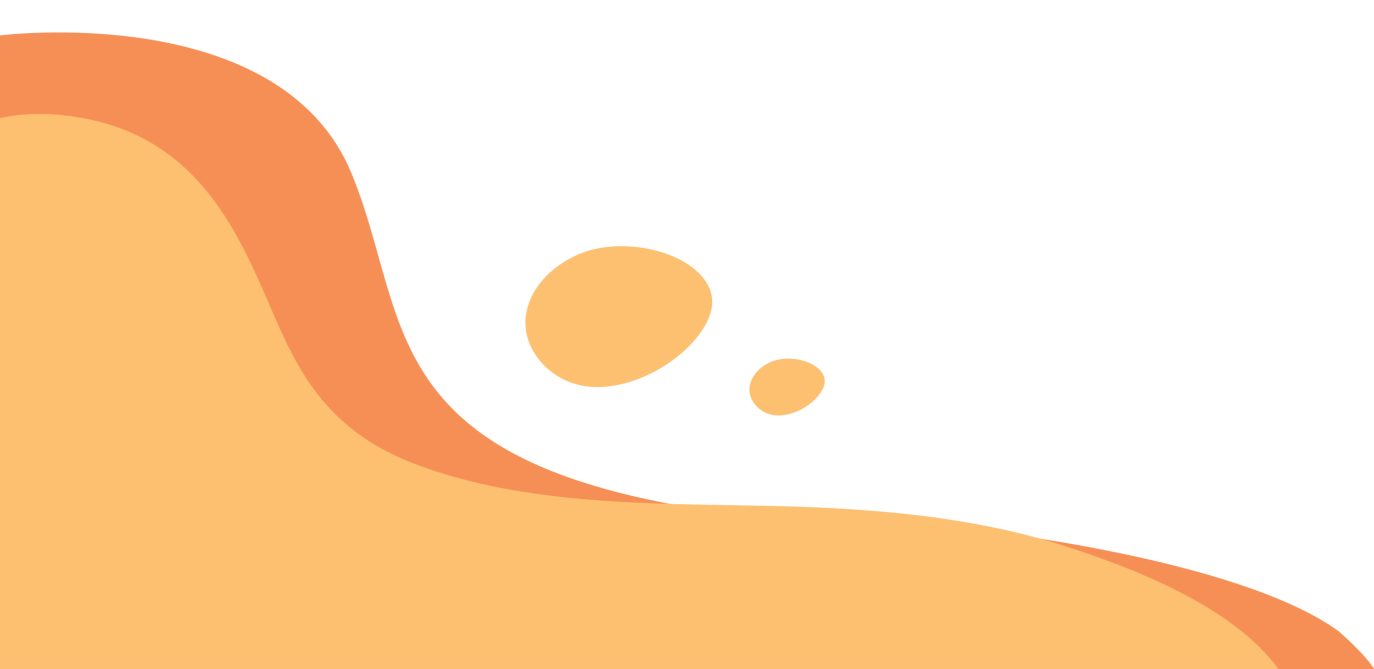 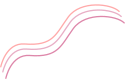 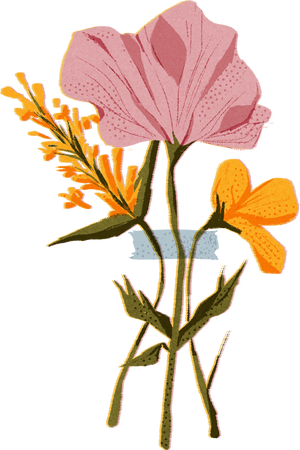 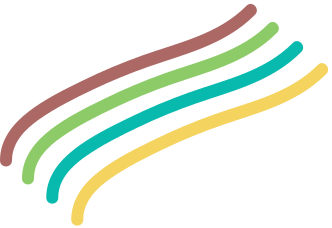 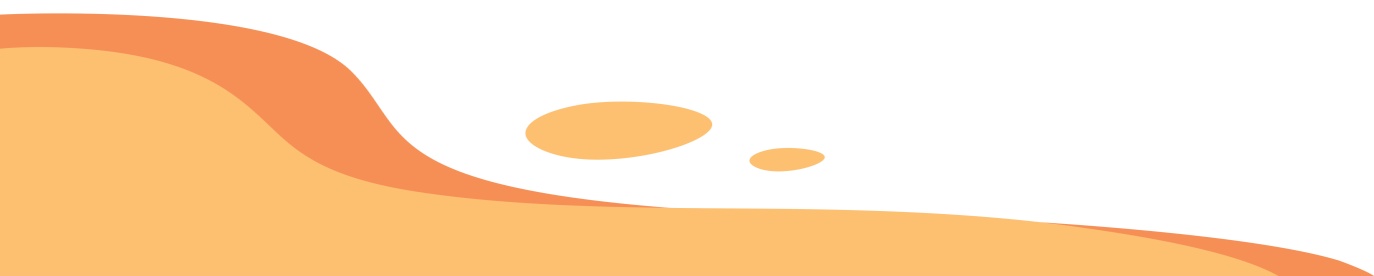 Tìm hiểu vấn đề còn tồn tại trong văn hóa ứng xử
Xem video và nêu cảm nhận của em về vấn đề “Việt Nam nằm trong top 5 những quốc gia có mức độ văn minh thấp nhất trong không gian mạng”.
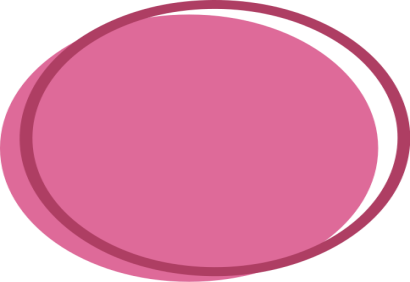 NV2
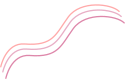 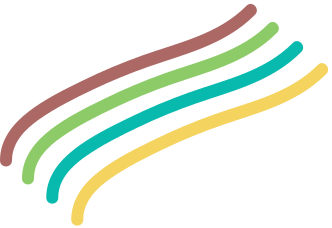 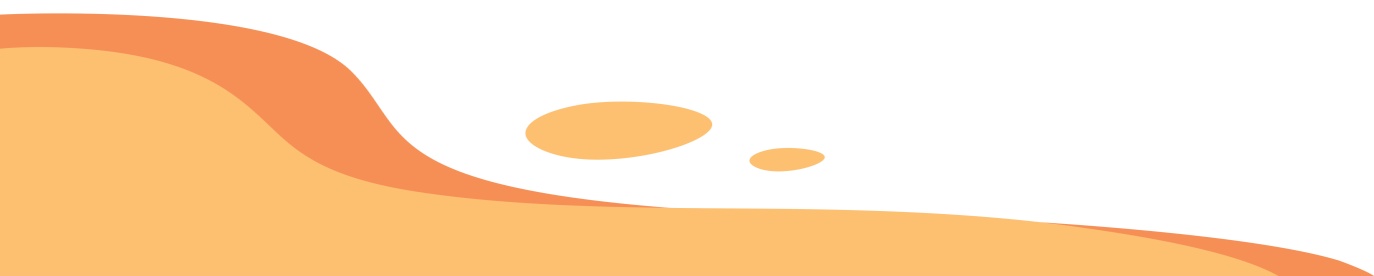 Tìm hiểu vấn đề còn tồn tại trong văn hóa ứng xử
Những vấn đề đang tồn tại trong giao tiếp, ứng xử nơi công cộng ở địa phương.
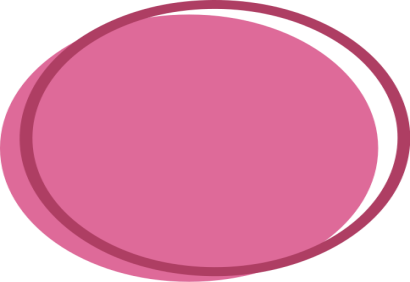 NV2
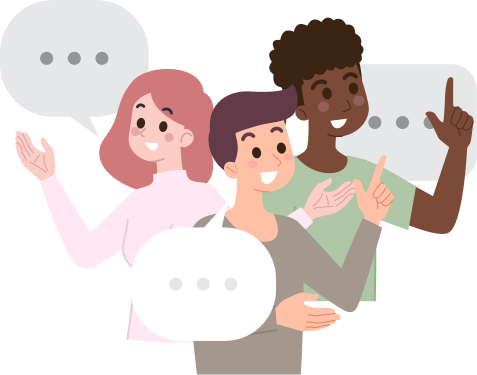 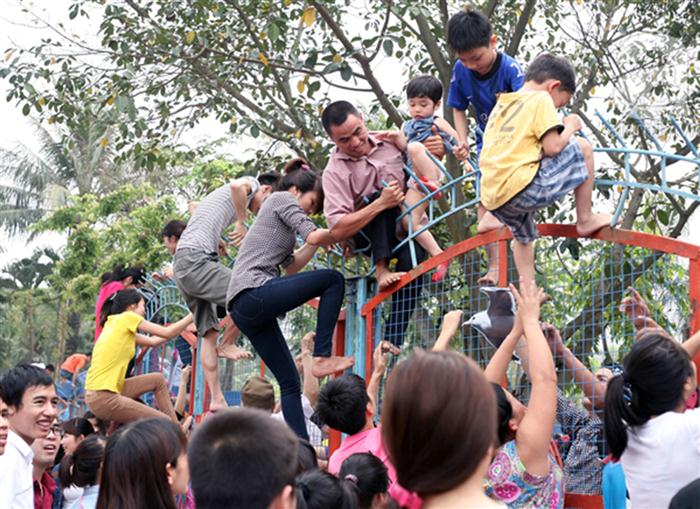 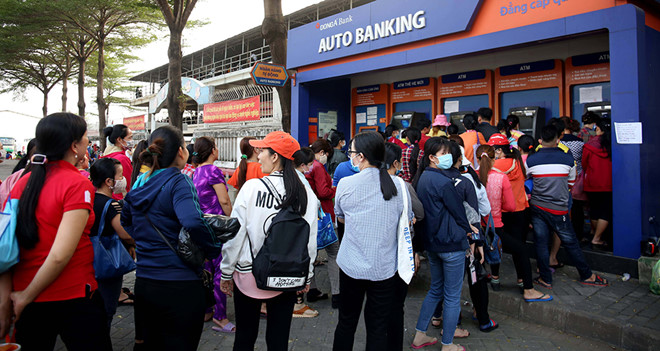 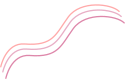 HOẠT ĐỘNG NHÓM
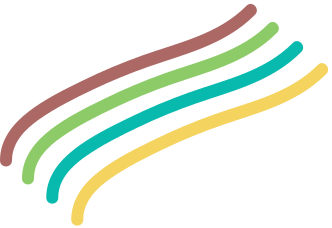 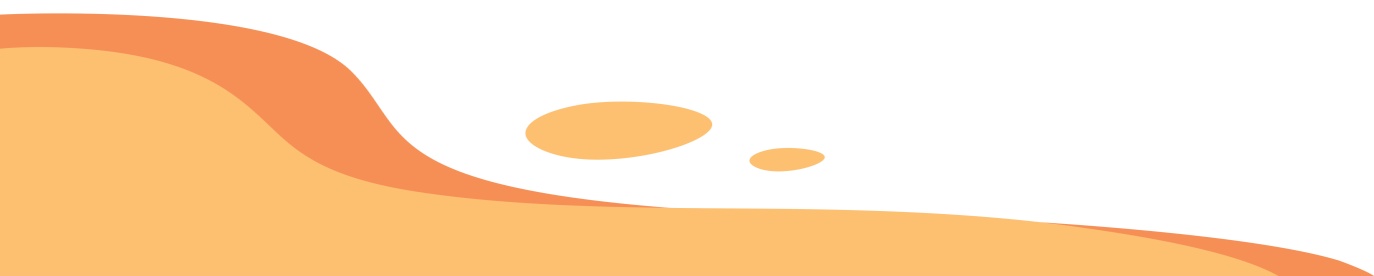 Tìm hiểu vấn đề còn tồn tại trong văn hóa ứng xử
Những vấn đề đang tồn tại trong giao tiếp, ứng xử nơi công cộng ở địa phương.
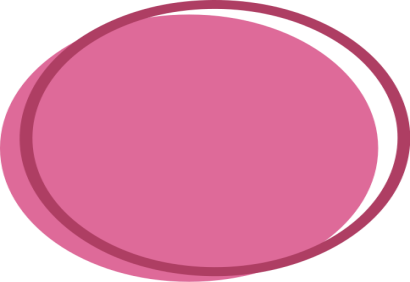 NV2
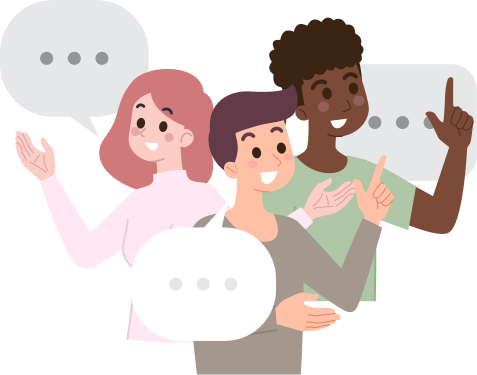 Thiếu sự tôn trọng mọi người.
Thiếu hòa đồng và nhã nhặn.
Gây rối loạn trật tự xã hội.
Gợi ý:
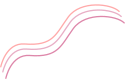 HOẠT ĐỘNG NHÓM
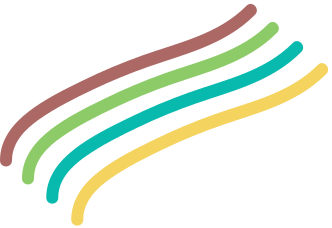 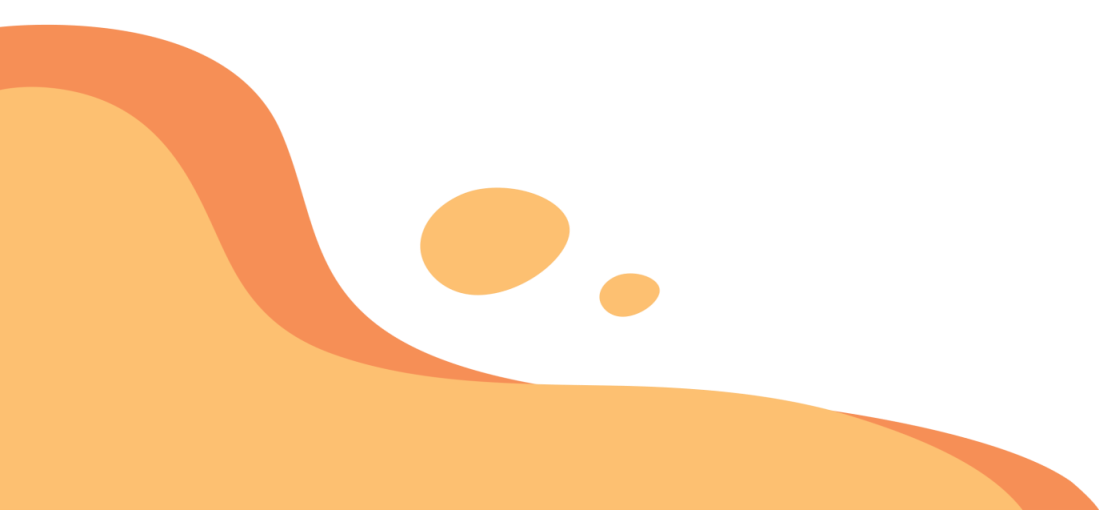 Tìm hiểu nội dung cần tuyên truyền về văn hóa ứng xử
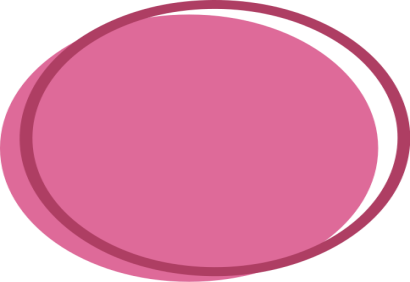 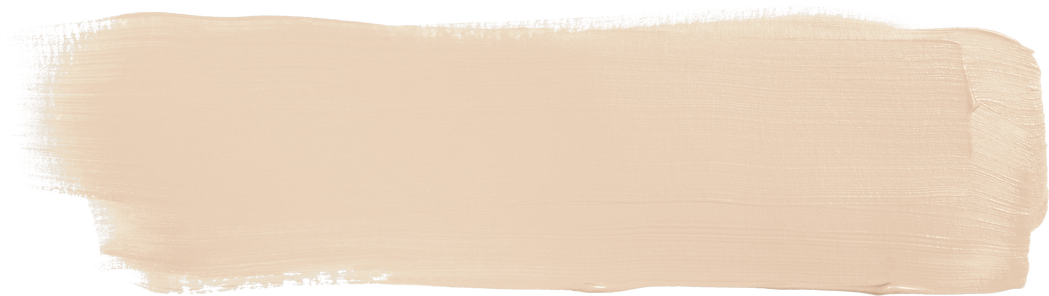 NV3
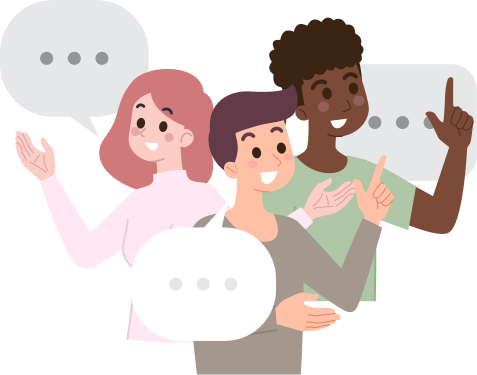 Dựa vào các gợi ý trong sgk, thảo luận để xác định nội dung cần tuyên truyền về văn hóa ứng xử nơi công cộng ở địa phương.
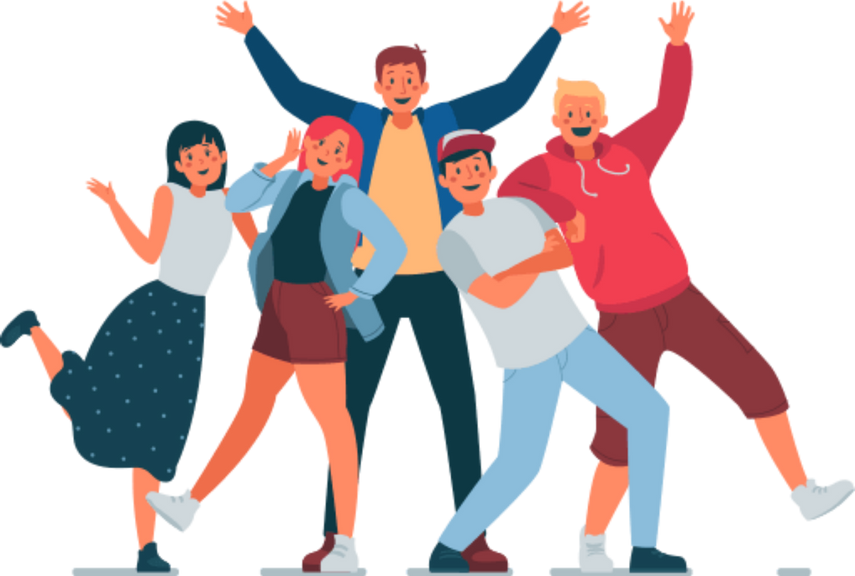 HOẠT ĐỘNG NHÓM
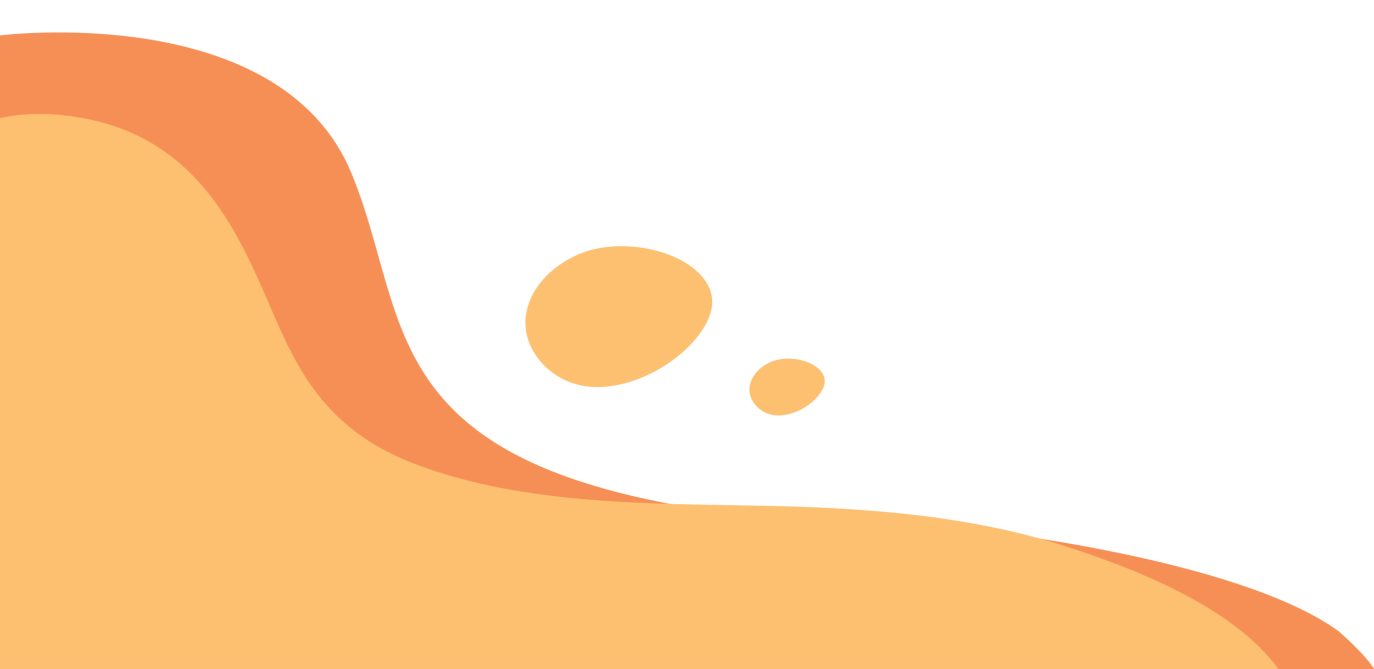 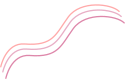 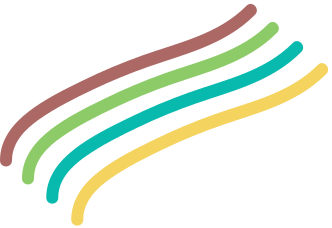 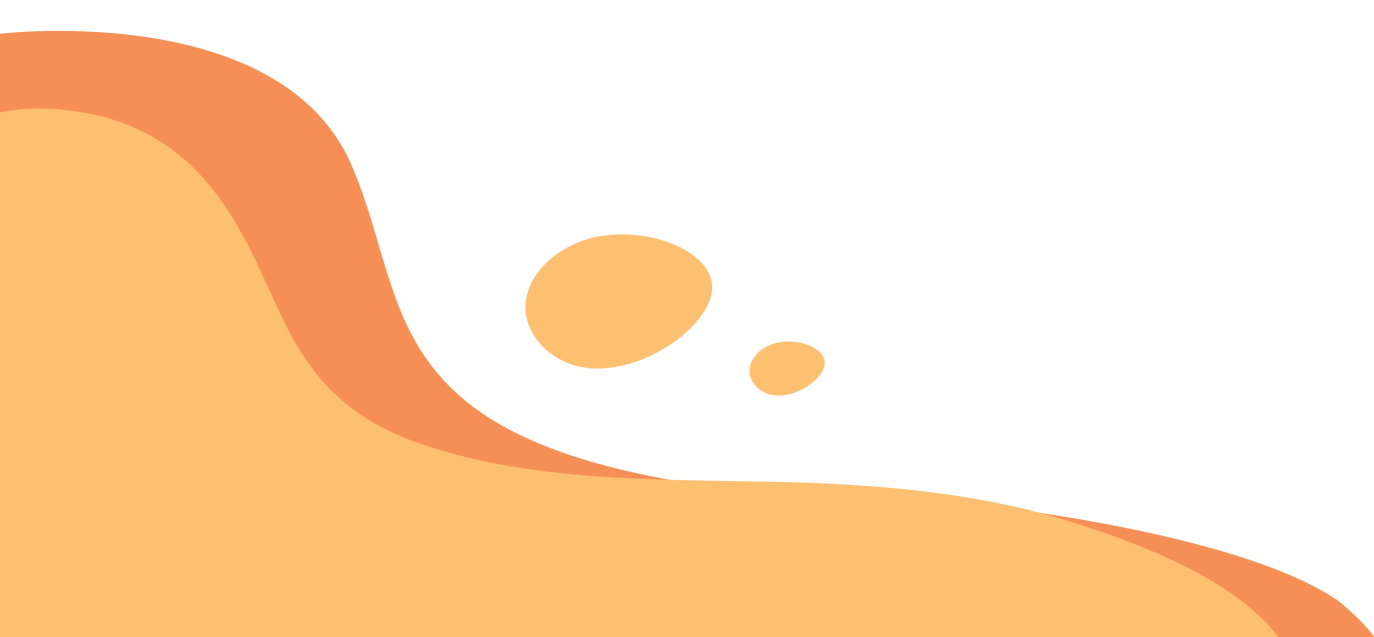 Tìm hiểu nội dung cần tuyên truyền về văn hóa ứng xử
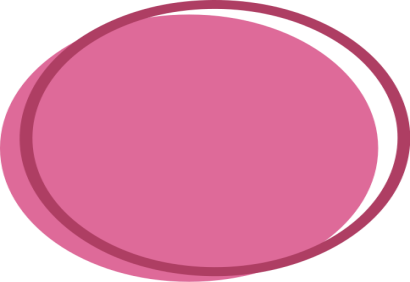 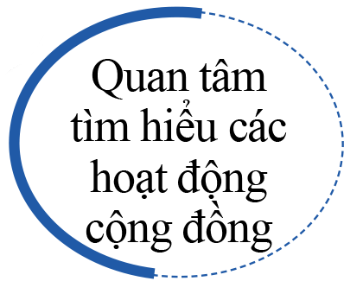 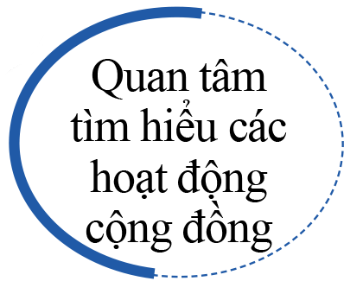 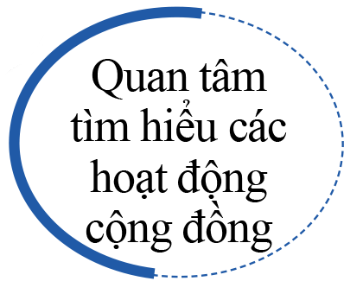 NV3
Giữ thái độ hòa nhã, lịch sự trong giao tiếp với mọi người.
Tuân thủ các quy định chung nơi công cộng.
Có ý thức XD môi trường sống xanh - sạch - đẹp.
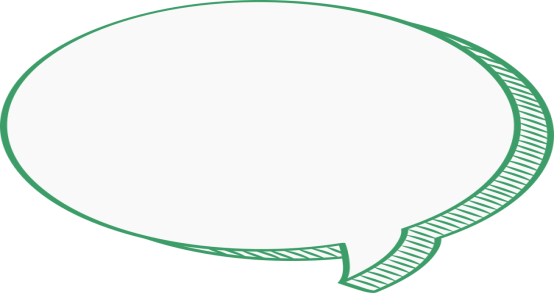 Gợi ý:
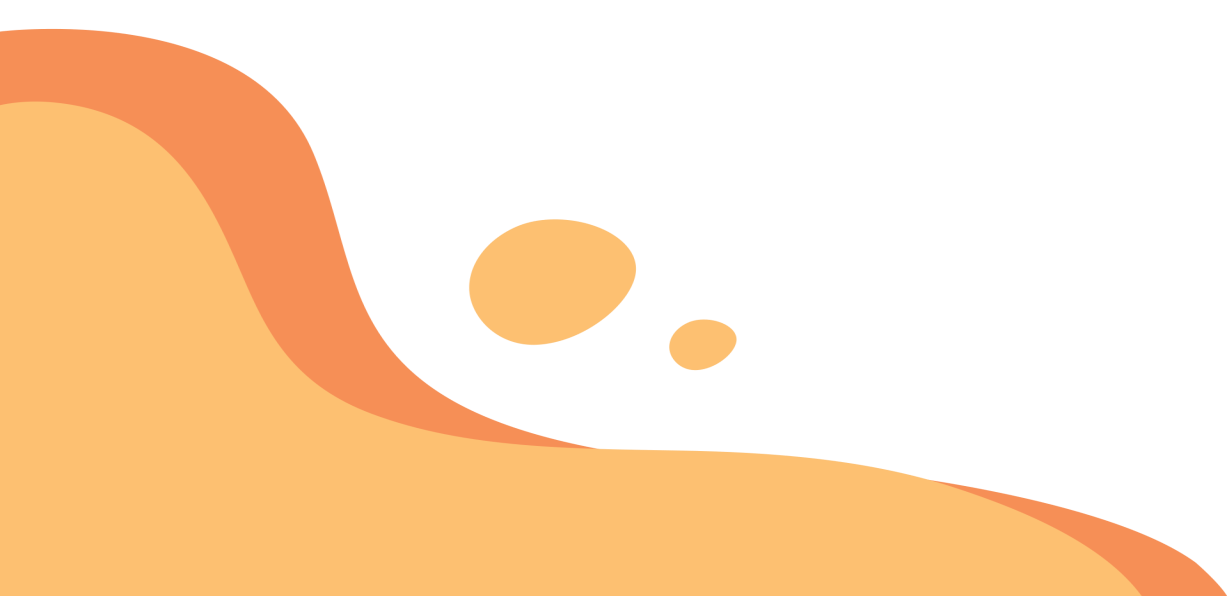 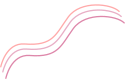 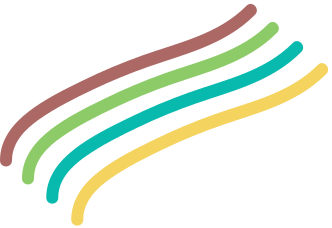 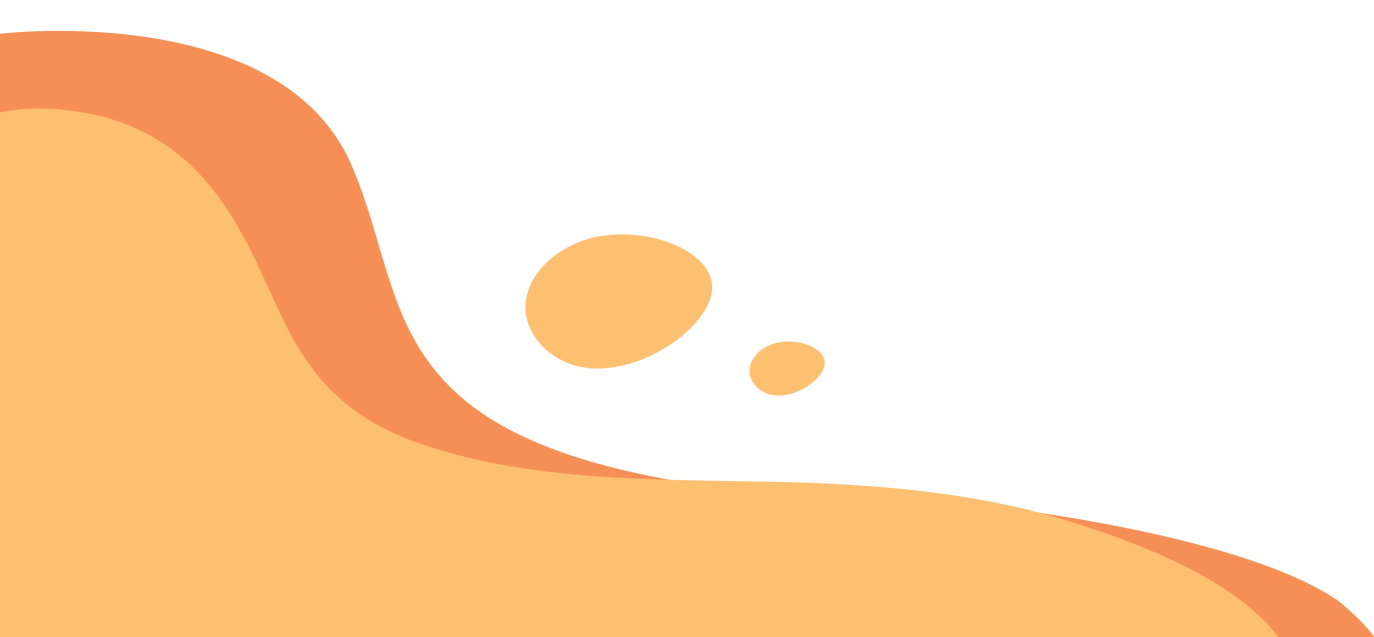 Tìm hiểu nội dung cần tuyên truyền về văn hóa ứng xử
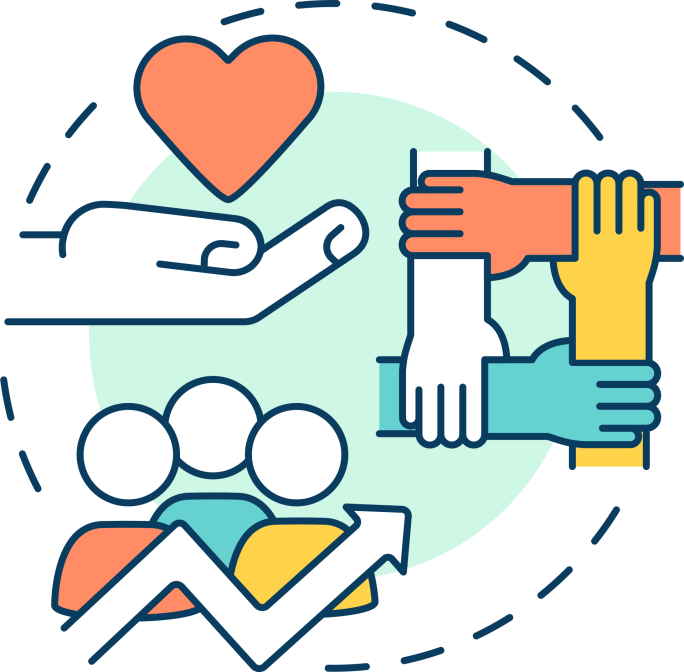 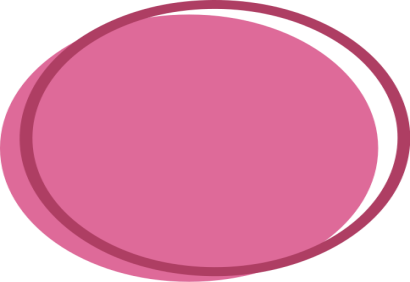 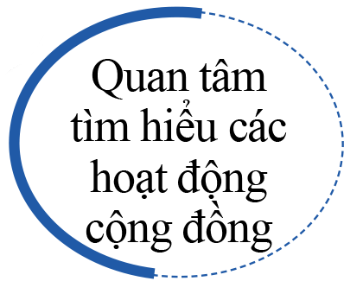 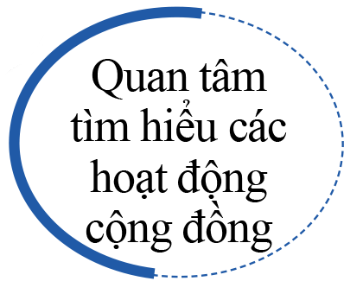 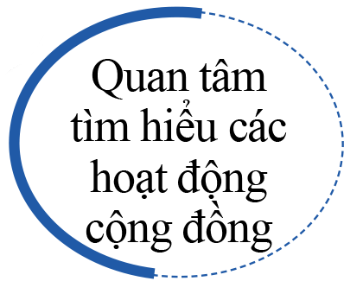 NV3
Giữ gìn vệ sinh chung.
Tôn trọng sự khác biệt
Kiểm soát/ làm chủ cảm xúc tránh gây mâu thuẫn.
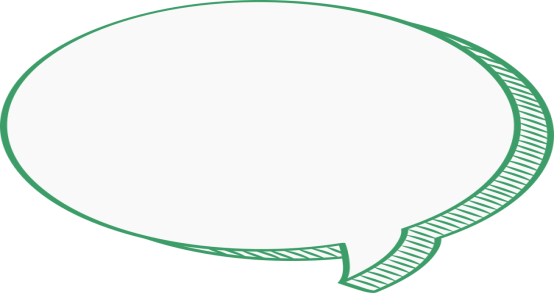 Gợi ý:
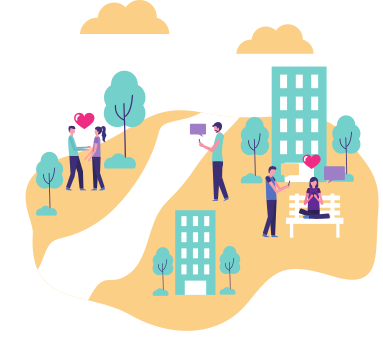 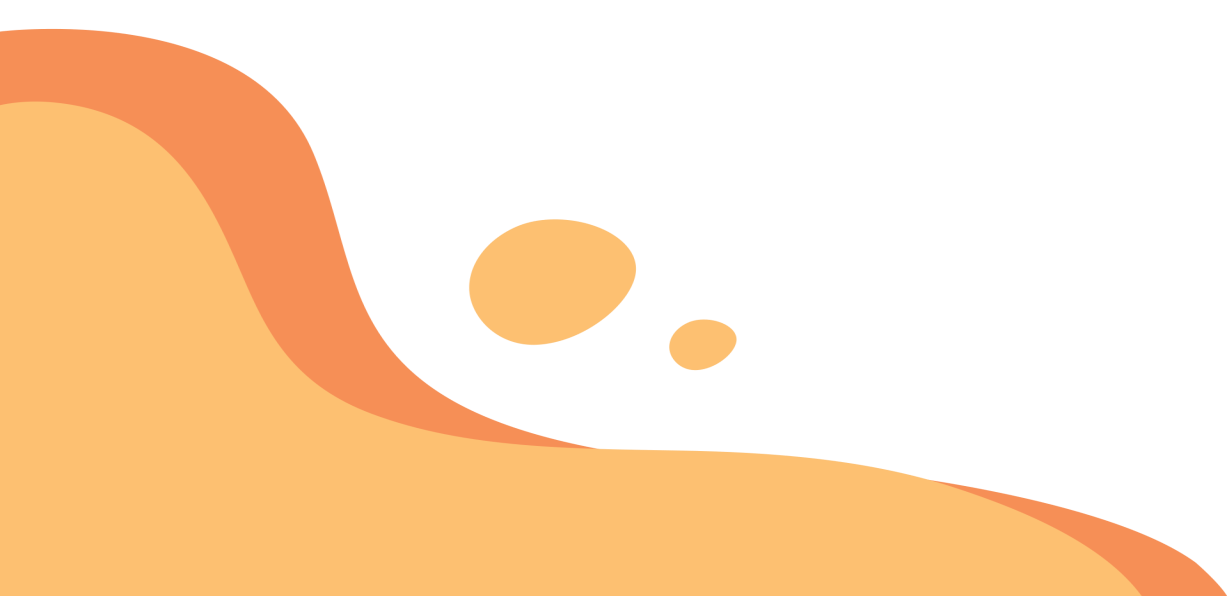 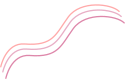 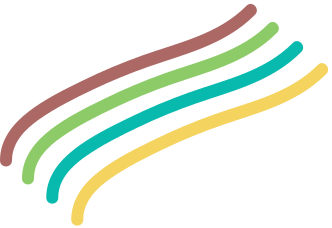 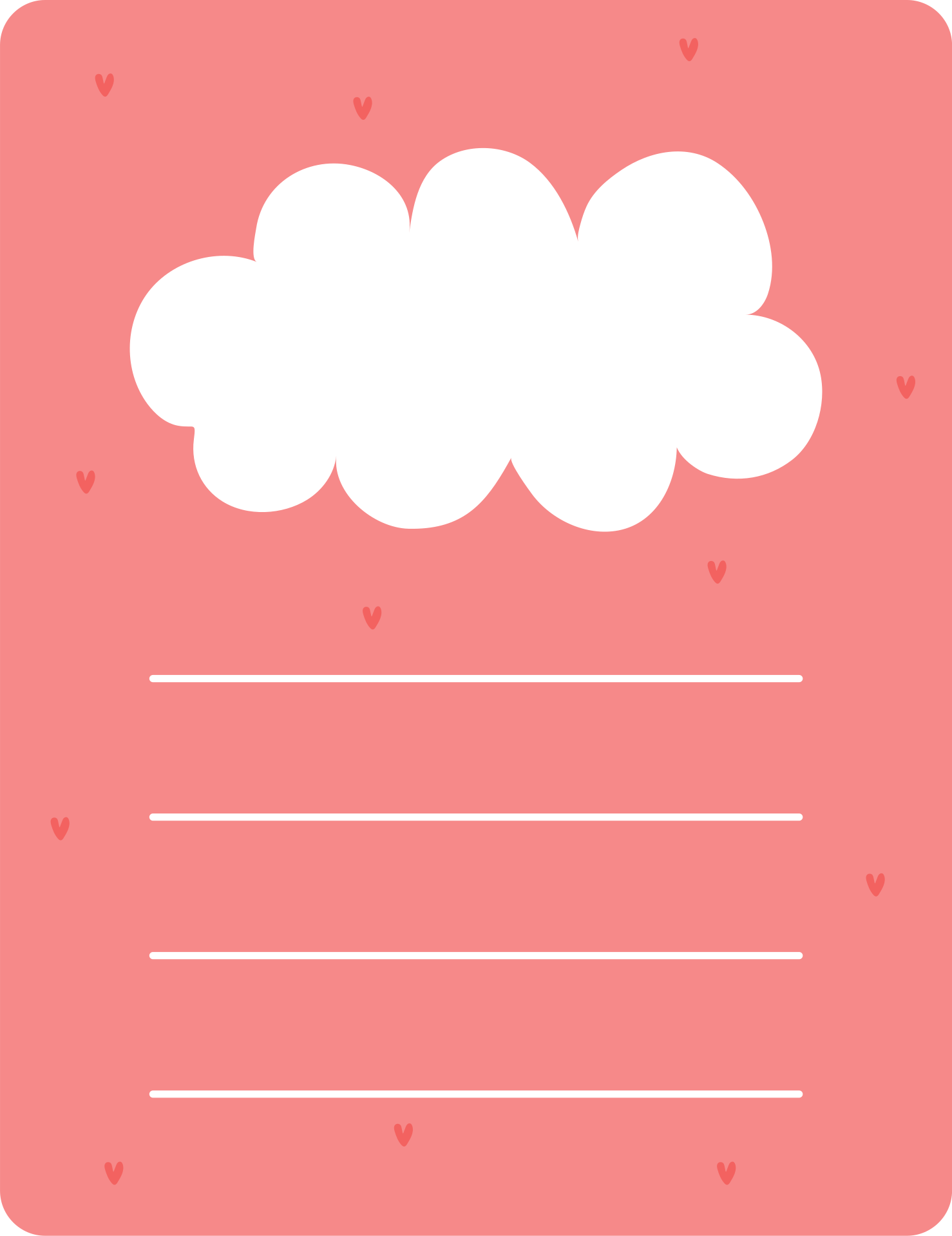 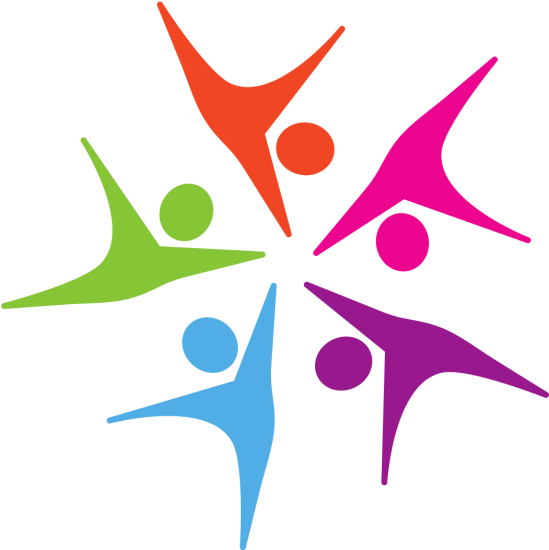 HƯỚNG DẪN VỀ NHÀ
1. Ôn lại kiến thức đã học.
2. Xem hoạt động 3, 4 chủ đề 6.
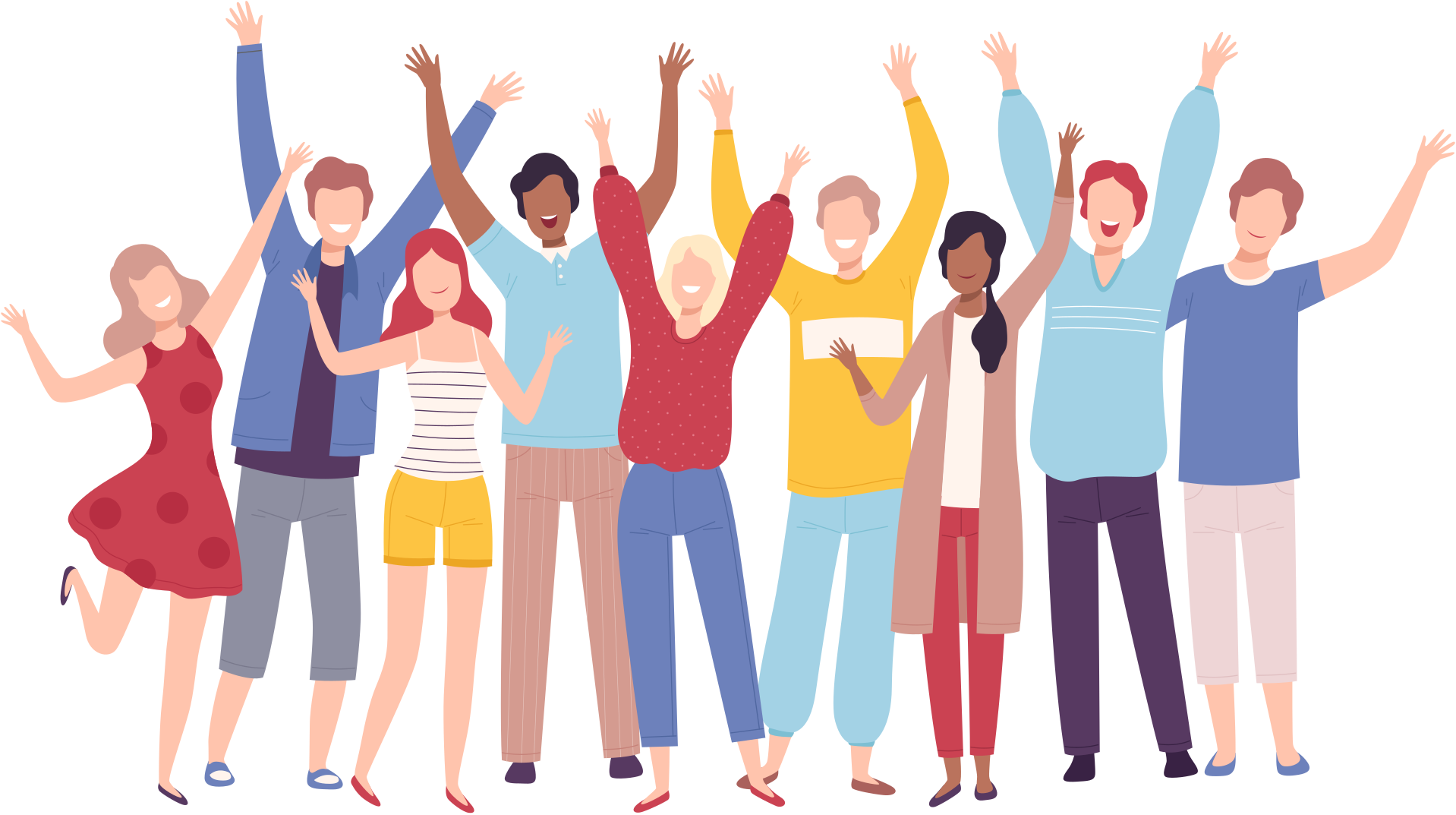 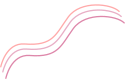 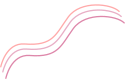 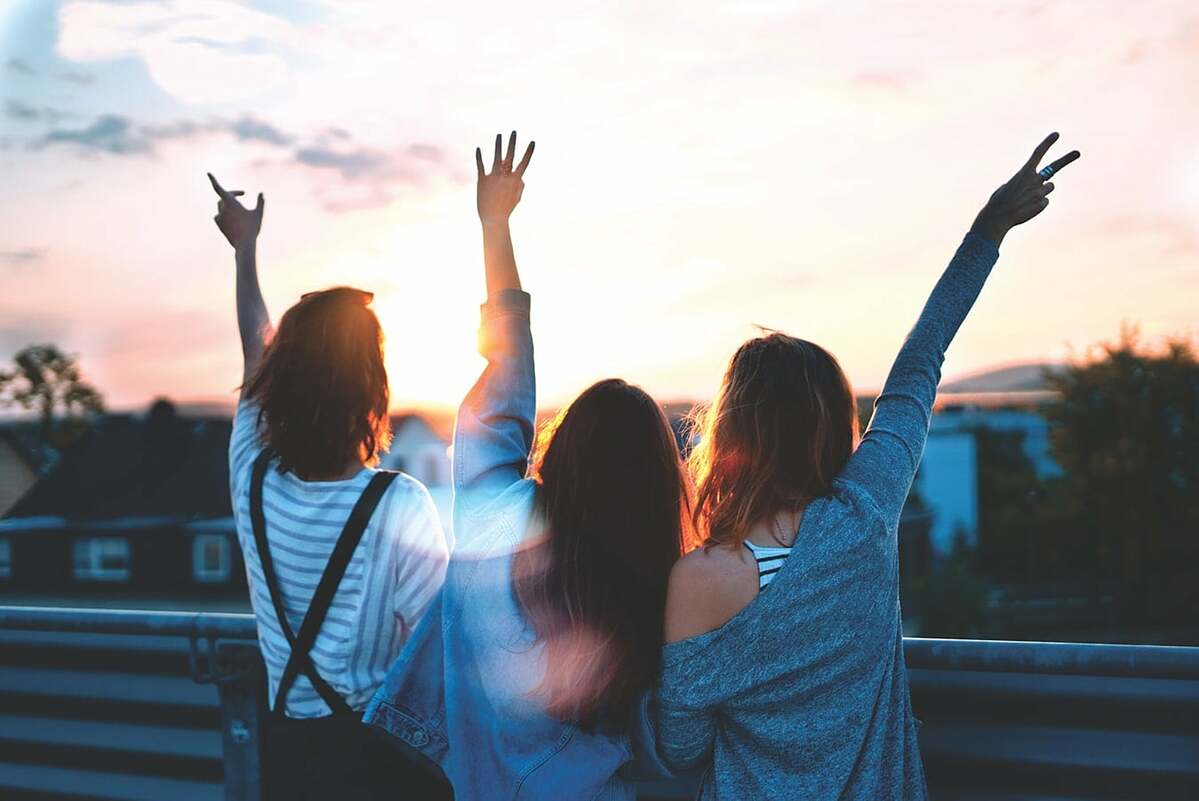 CẢM ƠN SỰ QUAN TÂM THEO DÕI 
CỦA CÁC EM, HẸN GẶP LẠI!